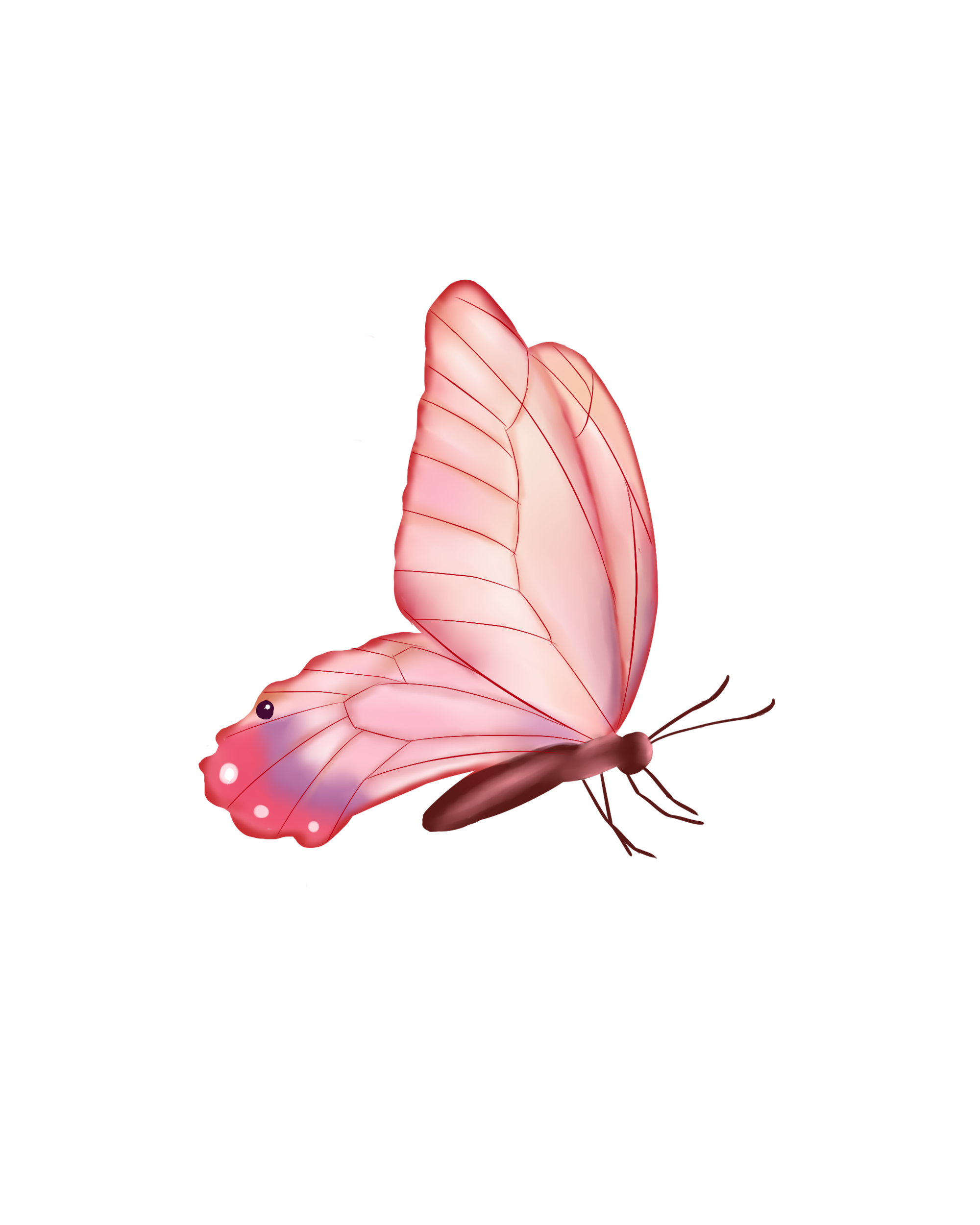 KHỞI
ĐỘNG
Hôm nay các em đã ăn những gì?
Thức ăn khi vào cơ thể của em sẽ đi qua những bộ phận nào?
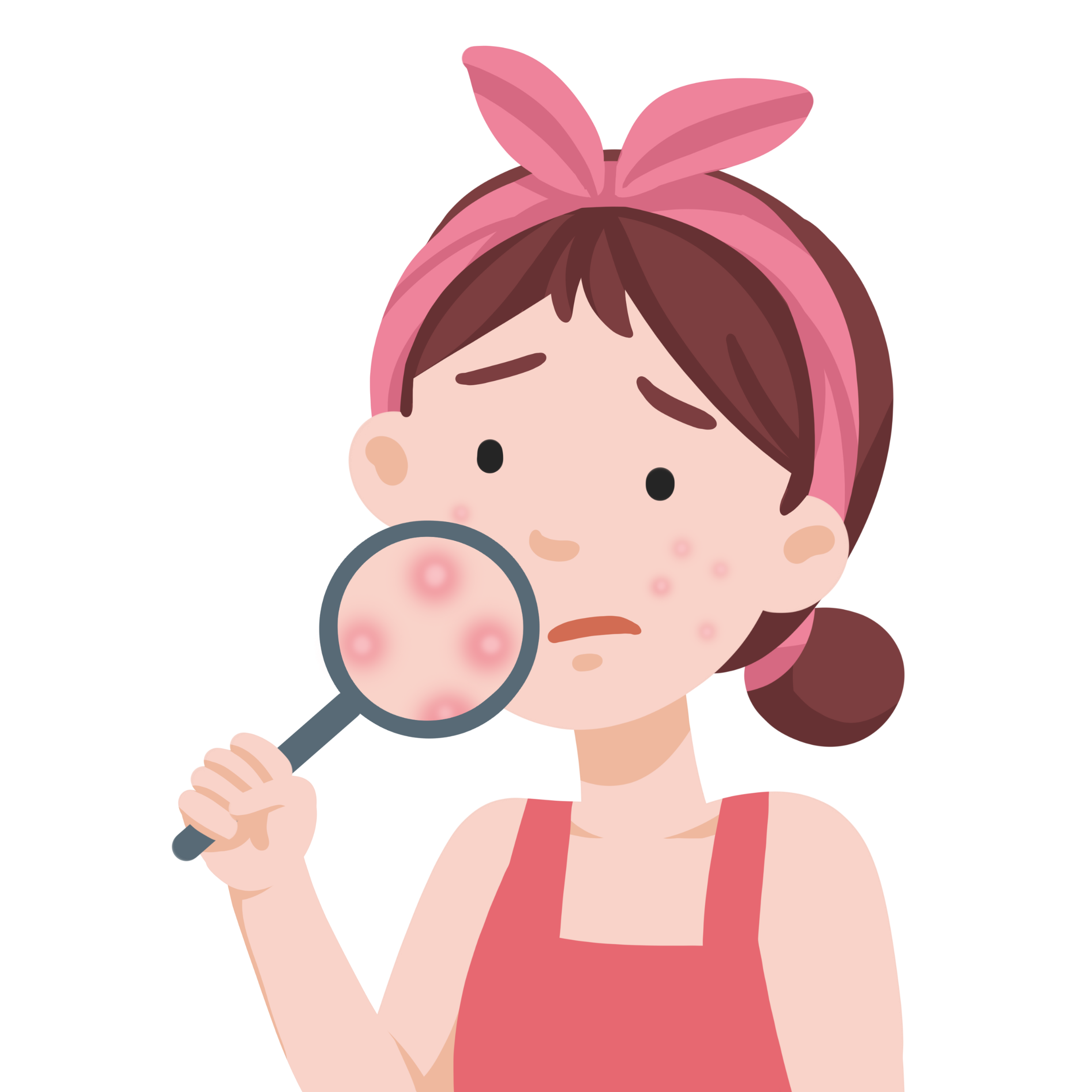 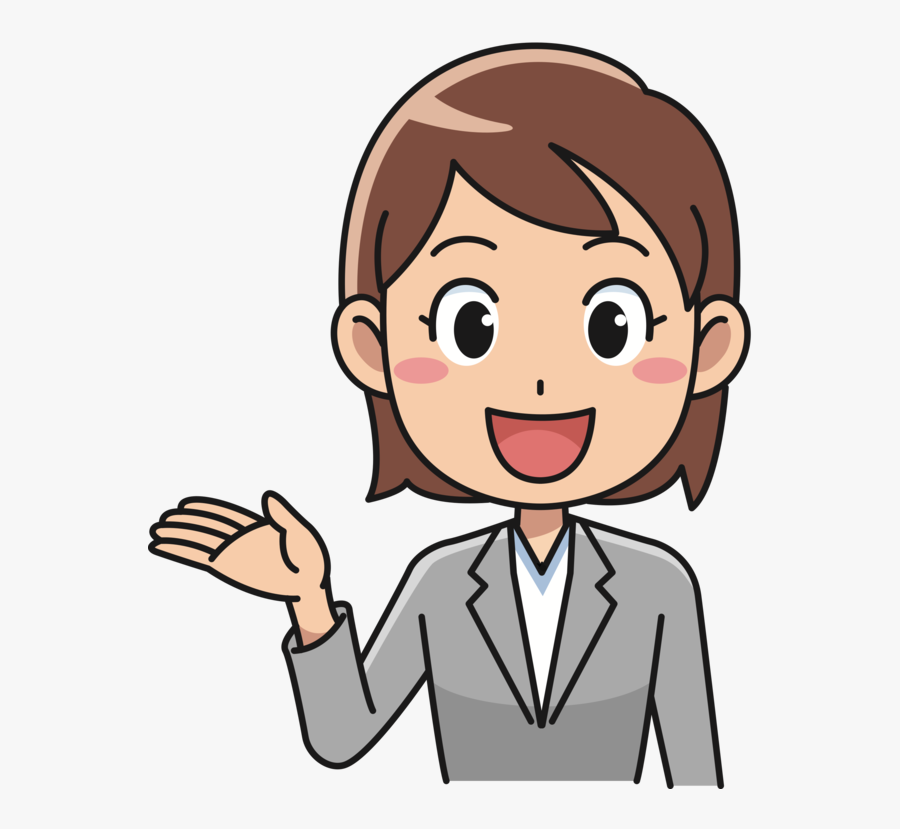 Thứ hai ngày 17 tháng 02 năm 2025
Tự nhiên và xã hội
Bài 20: Cơ quan tiêu hoá
(Tiết 1)
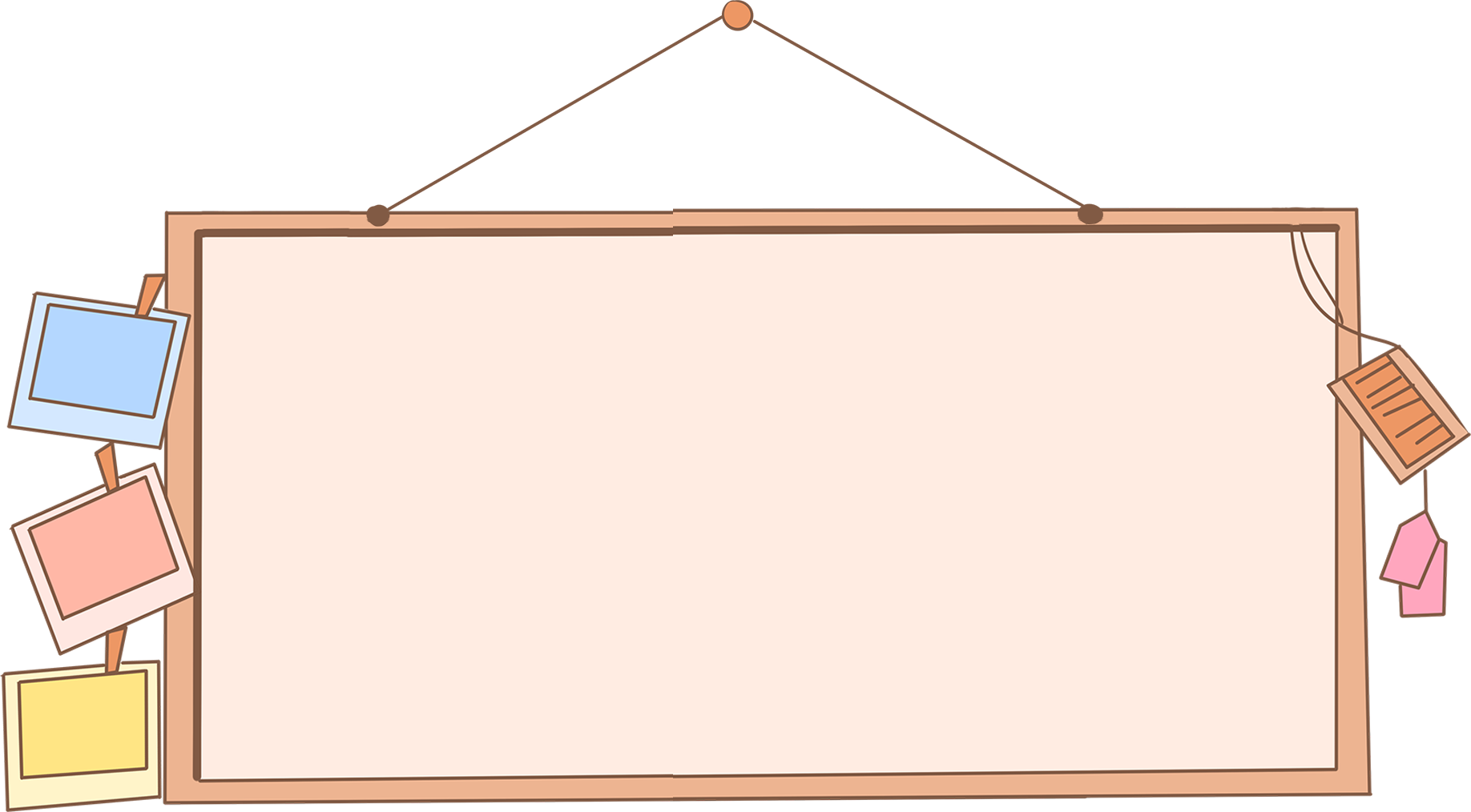 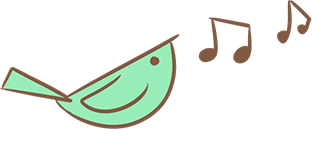 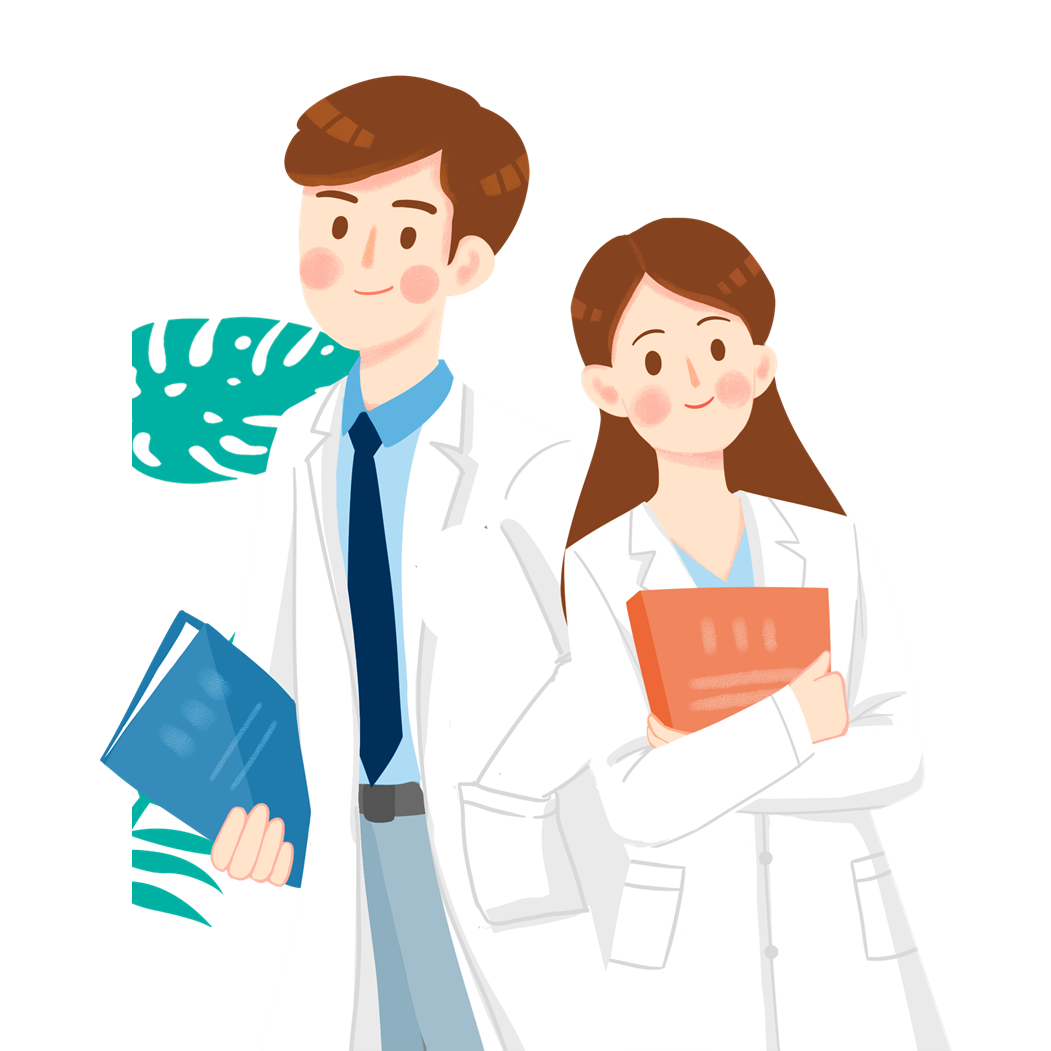 KHÁM PHÁ
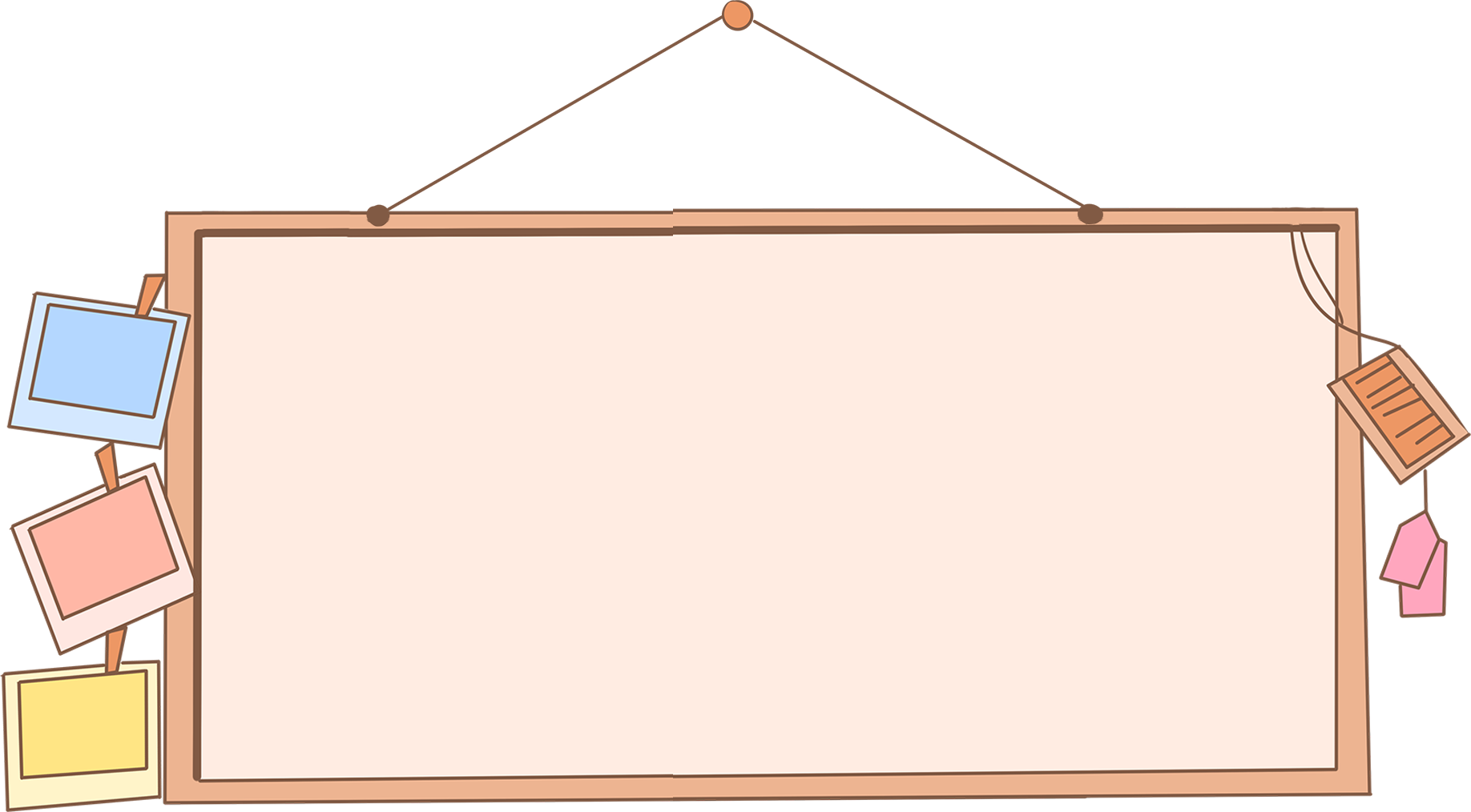 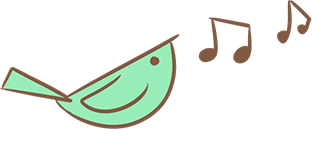 HOẠT ĐỘNG 1
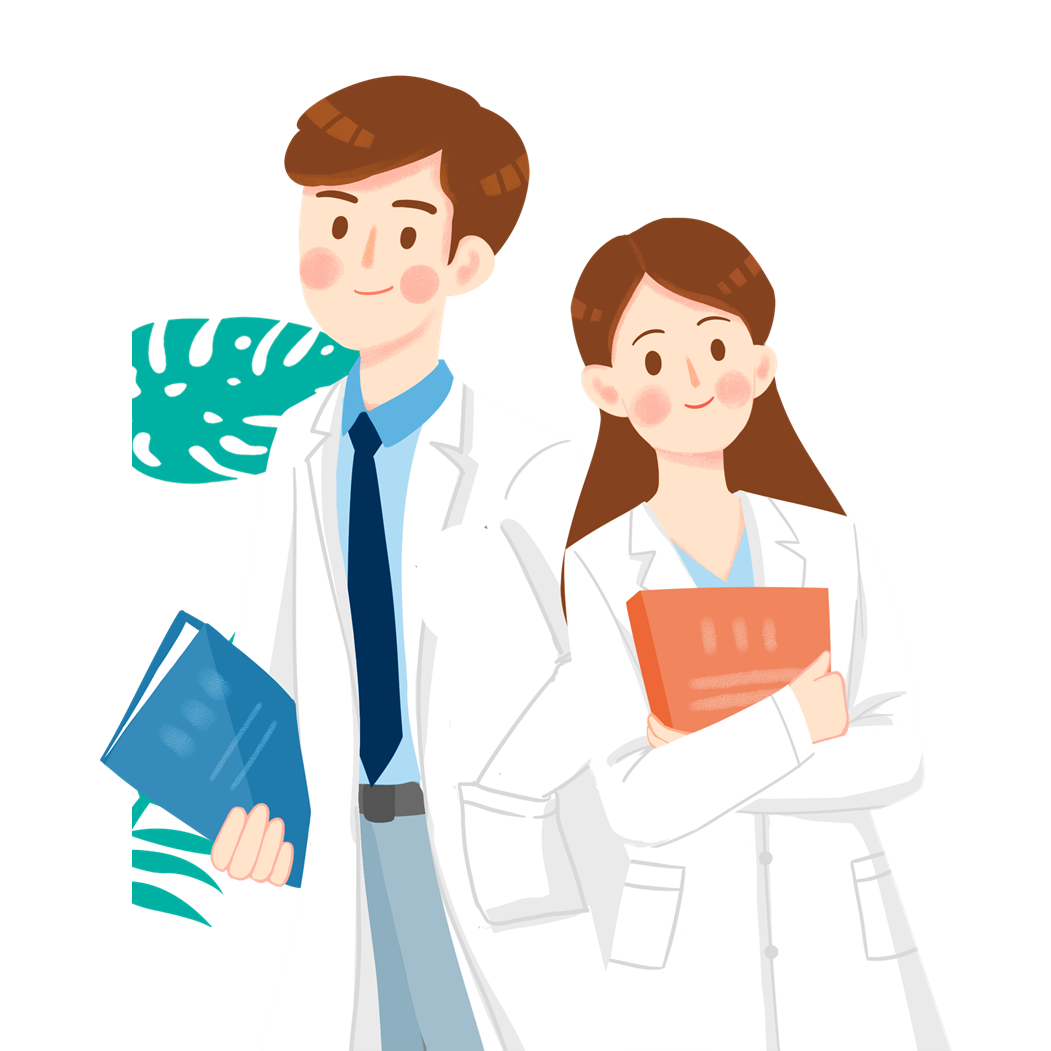 Tìm hiểu cuộc nội dung cuộc trò chuyện giữa Nam và mẹ
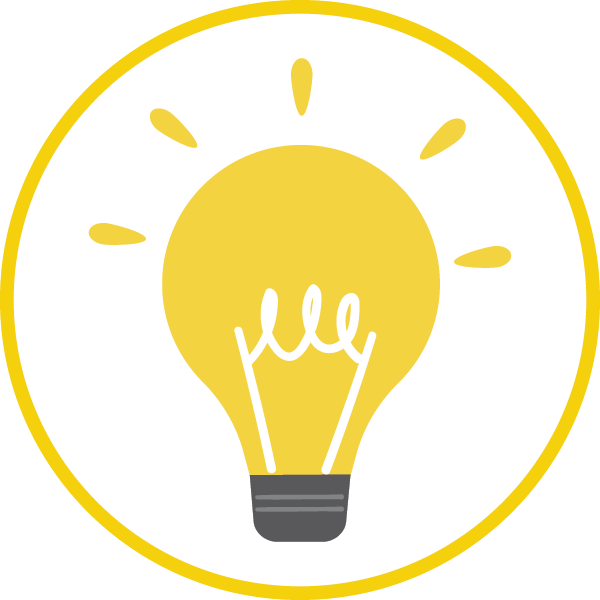 Mẹ và Nam đang nói đến bộ phận nào của cơ quan tiêu hóa.
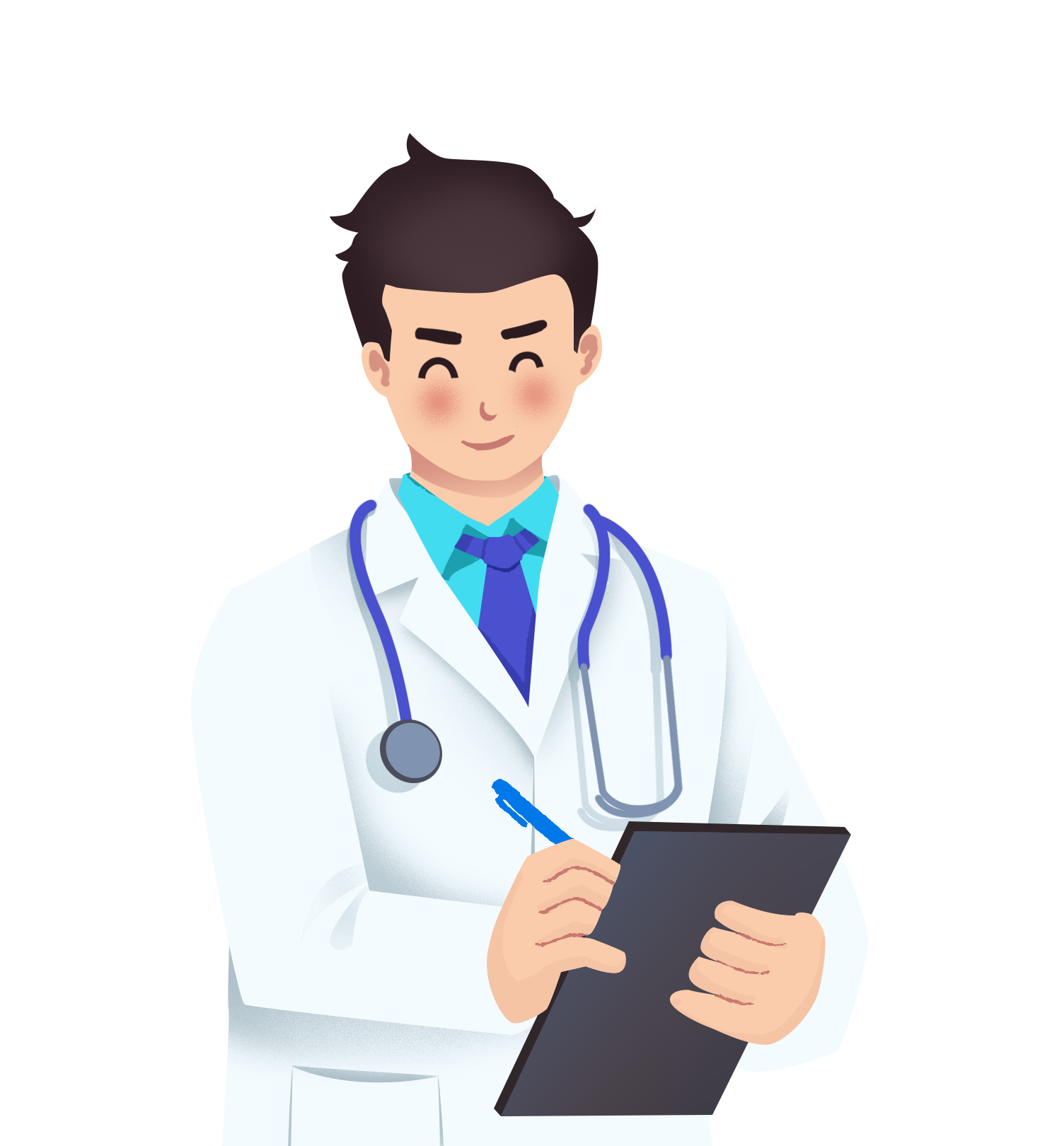 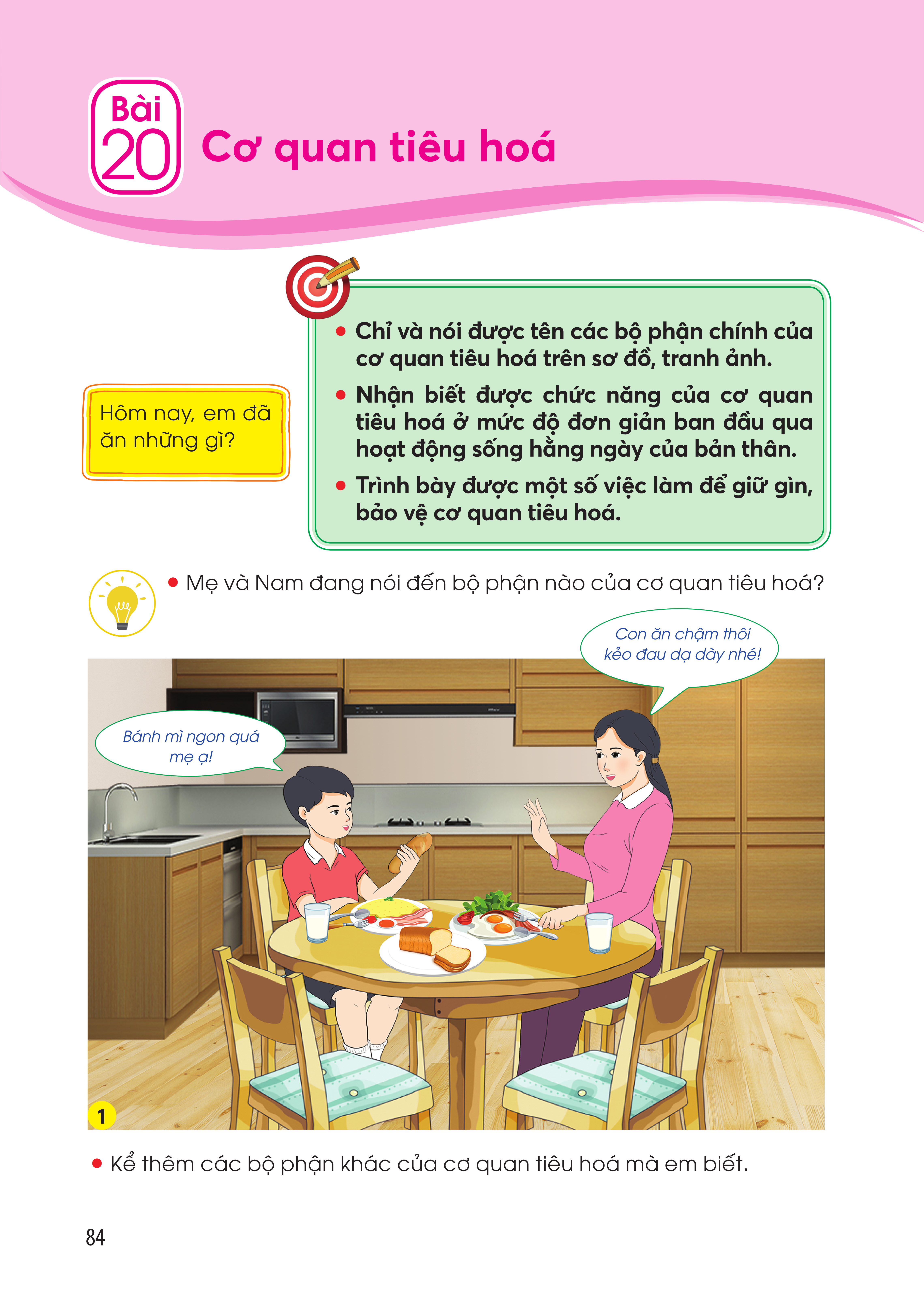 DẠ DÀY
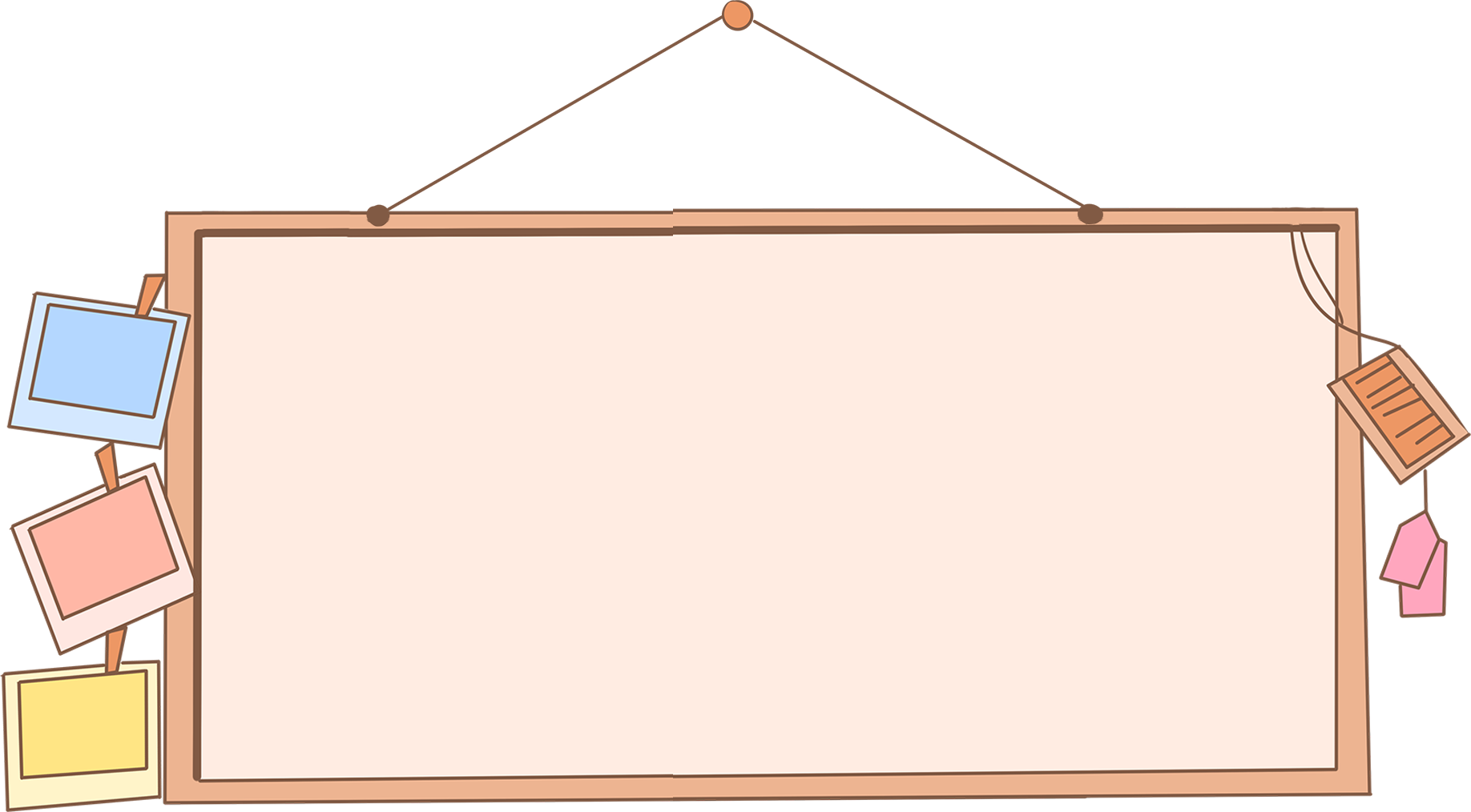 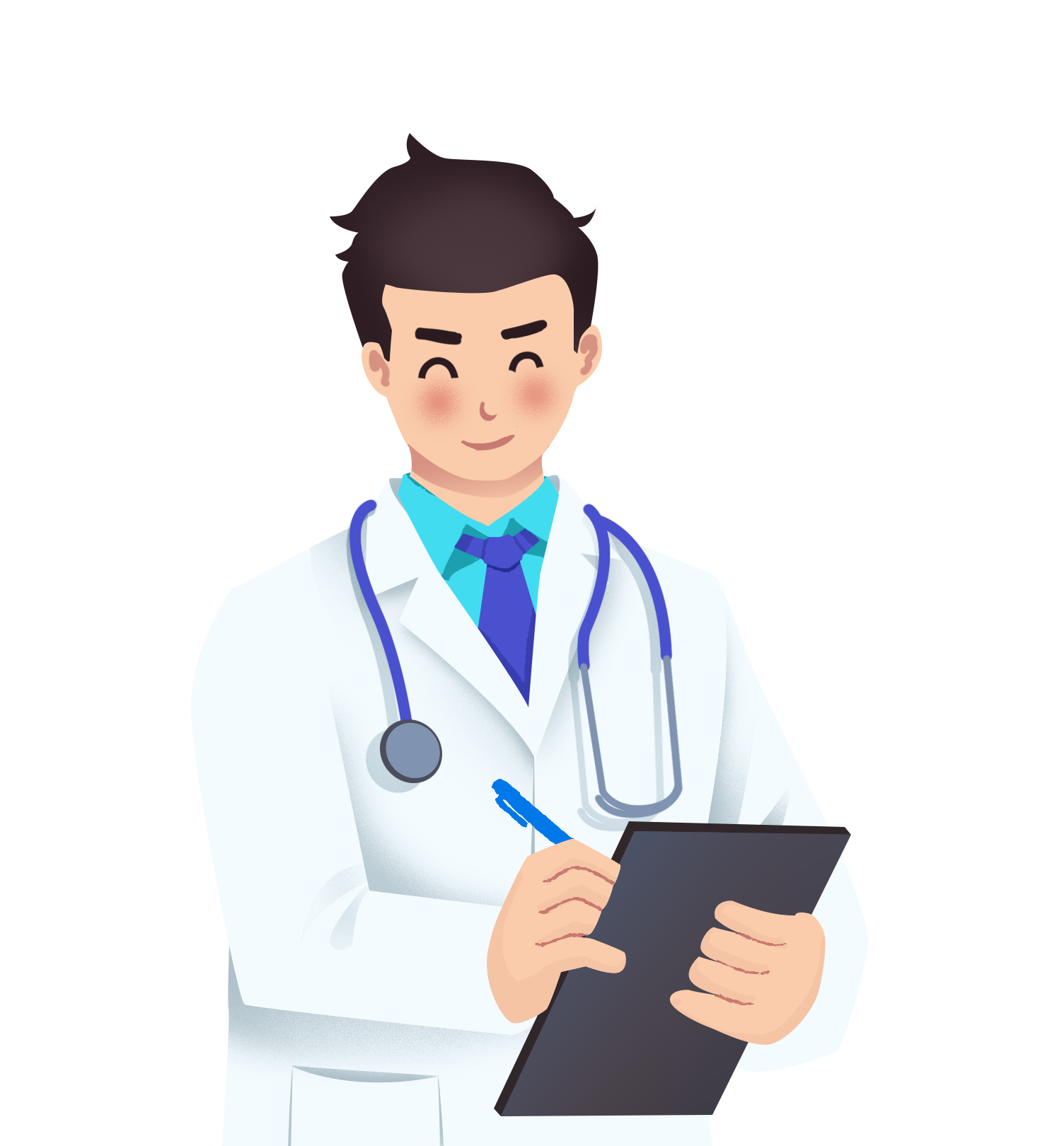 Kể thêm các bộ phận khác của cơ quan tiêu hóa mà em biết.
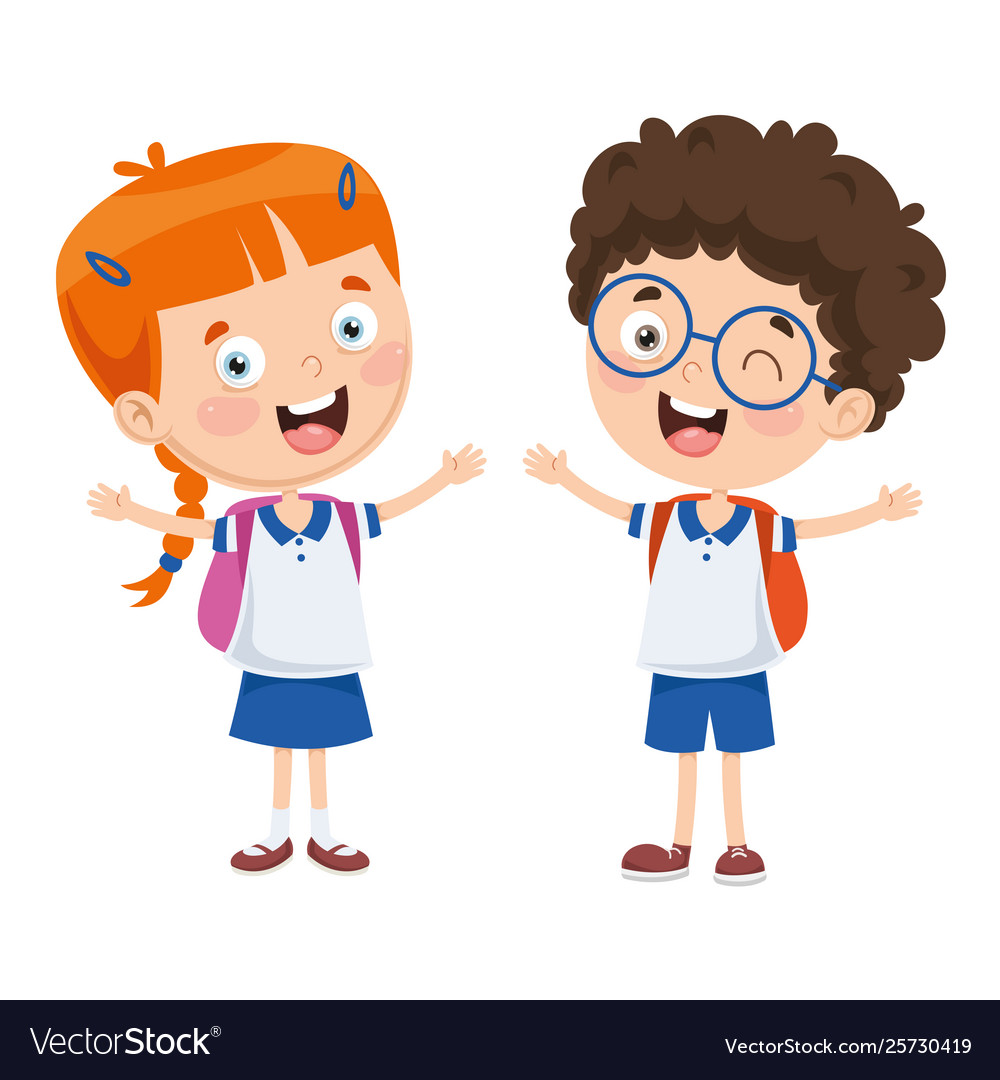 Dạ dày, thực quản, gan, túi mật, ruột non, ruột già, hậu môn.
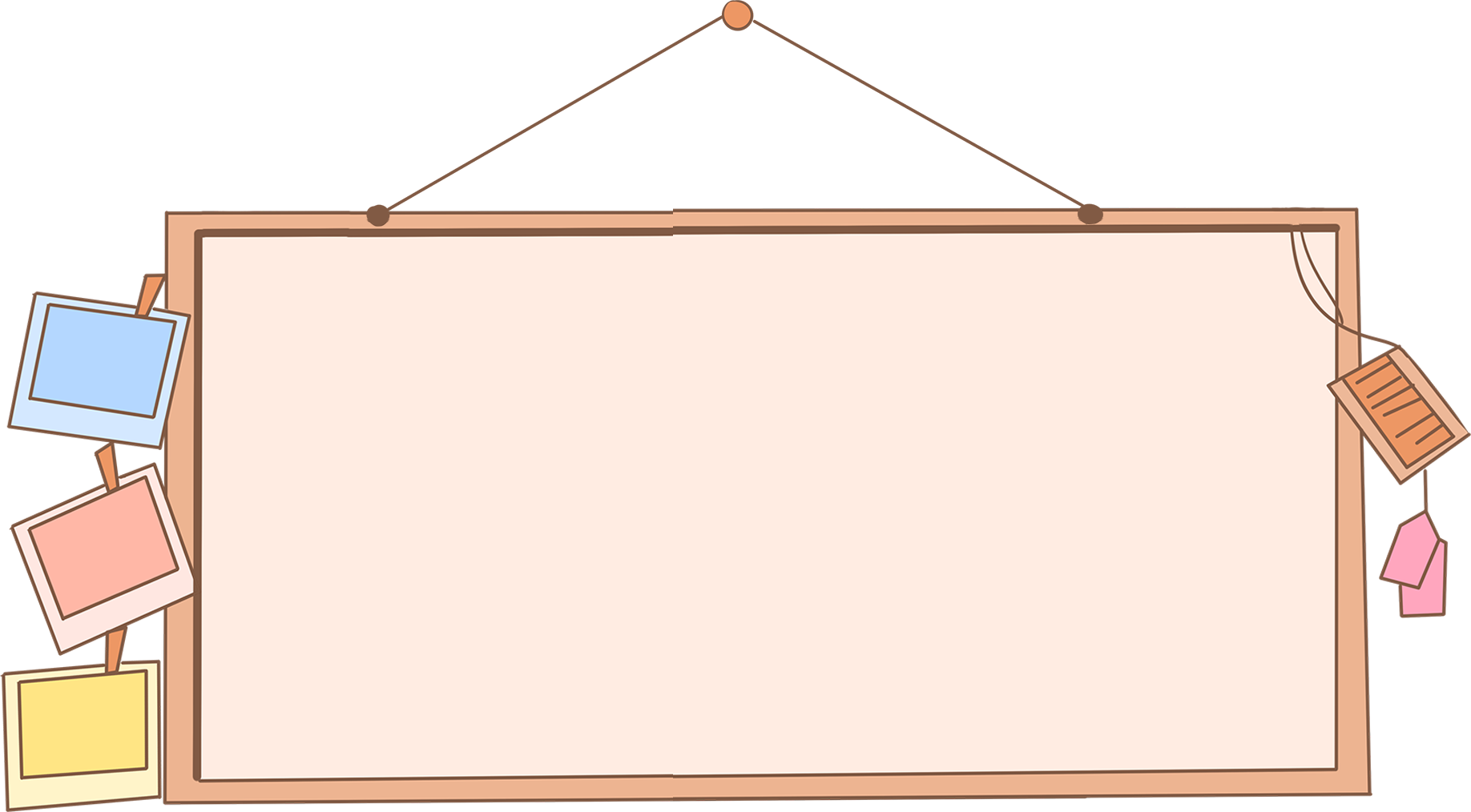 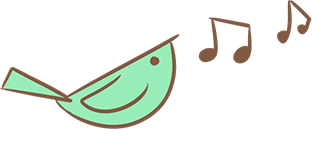 HOẠT ĐỘNG 2
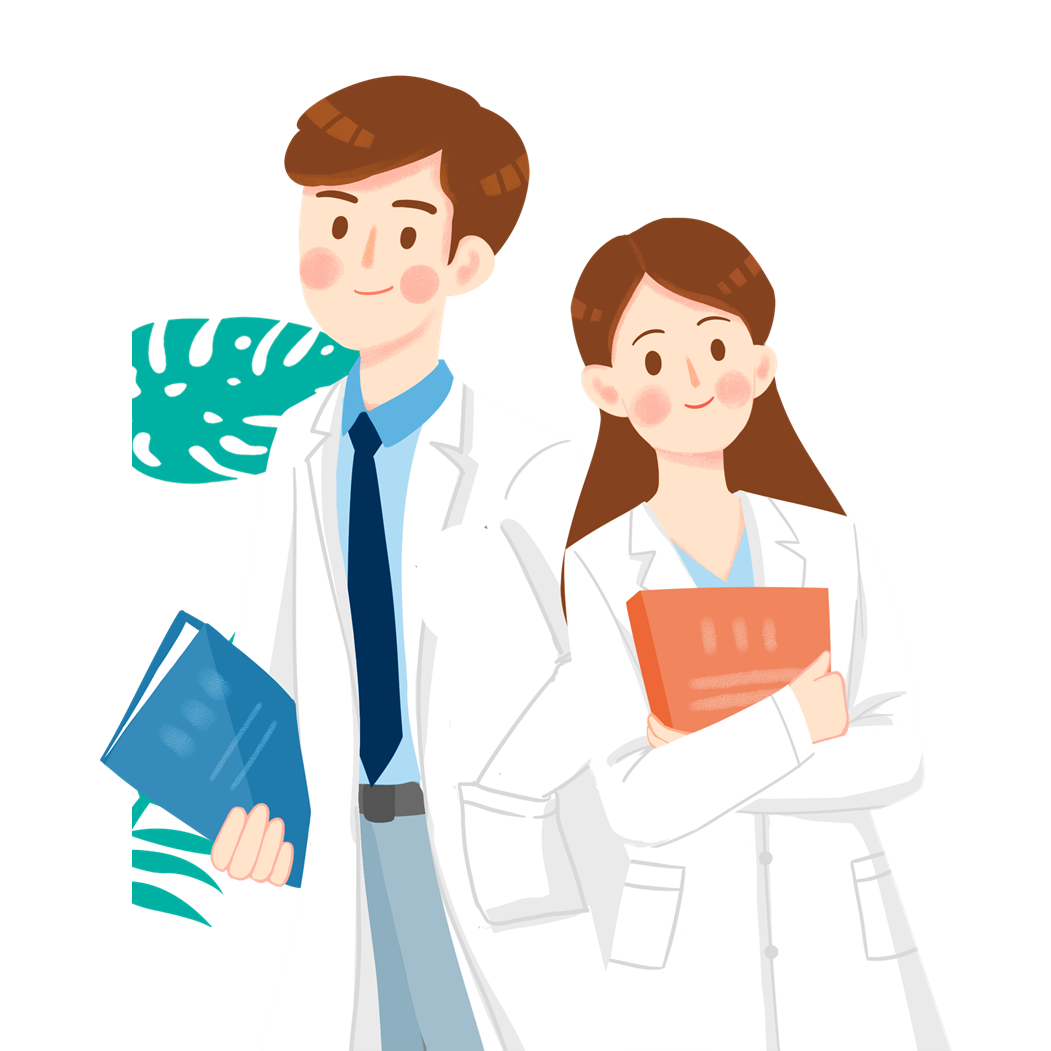 Tìm hiểu các bộ phận chính của cơ quan tiêu hoá
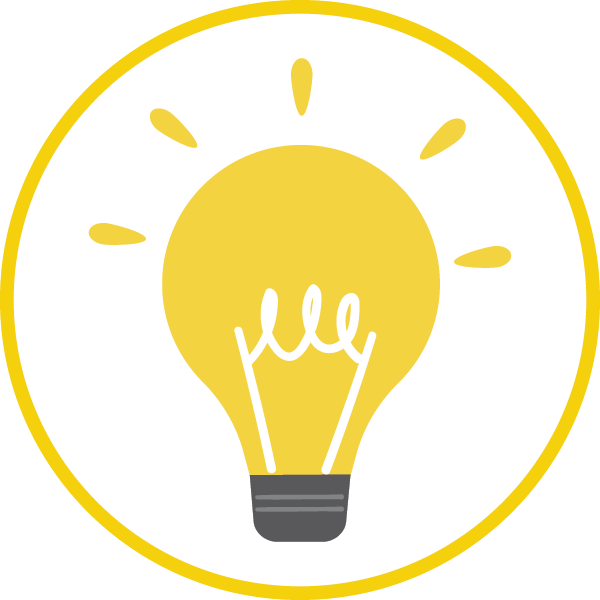 Chỉ và nói tên các bộ phận của cơ quan tiêu hóa trong hình sau.
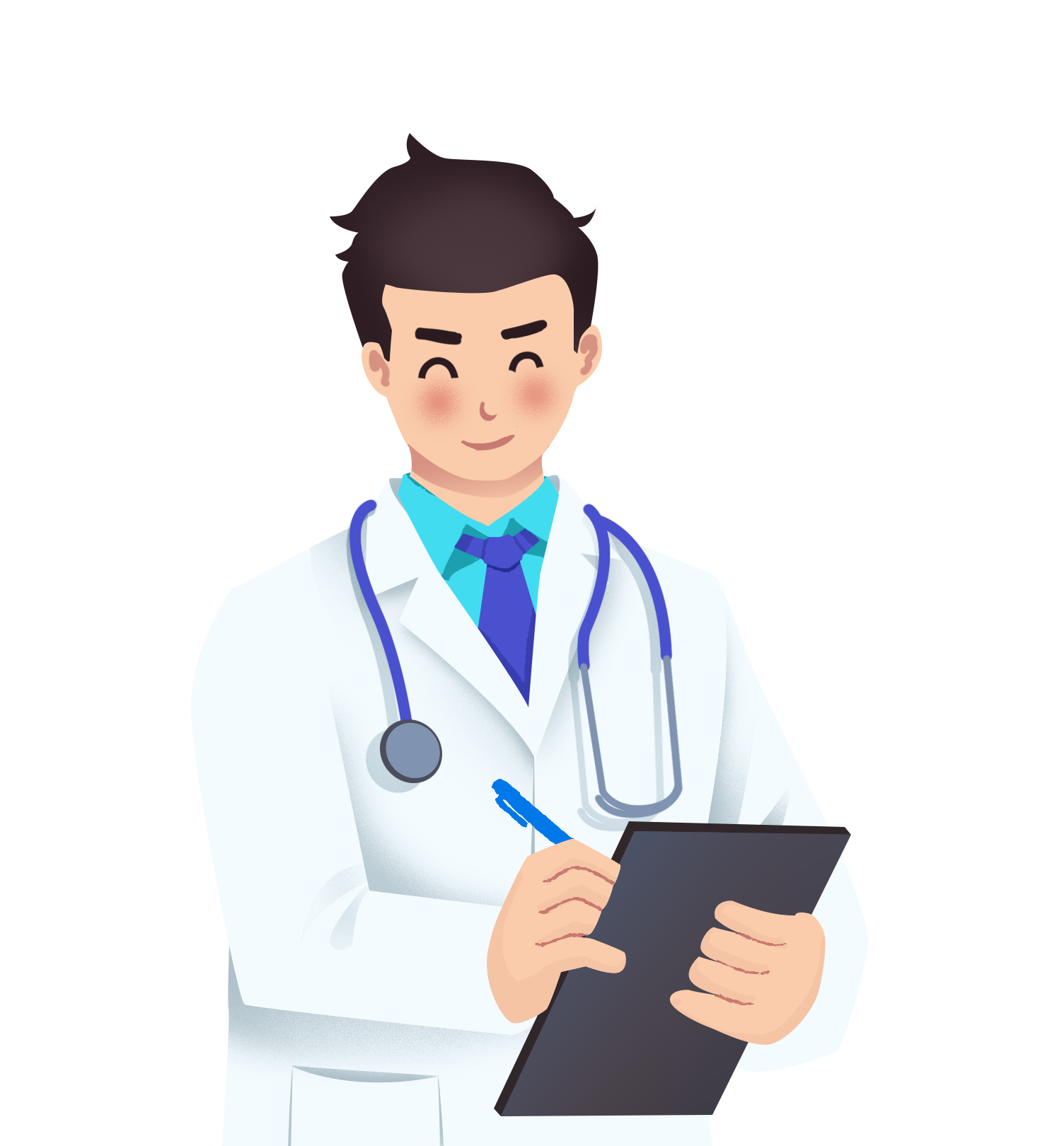 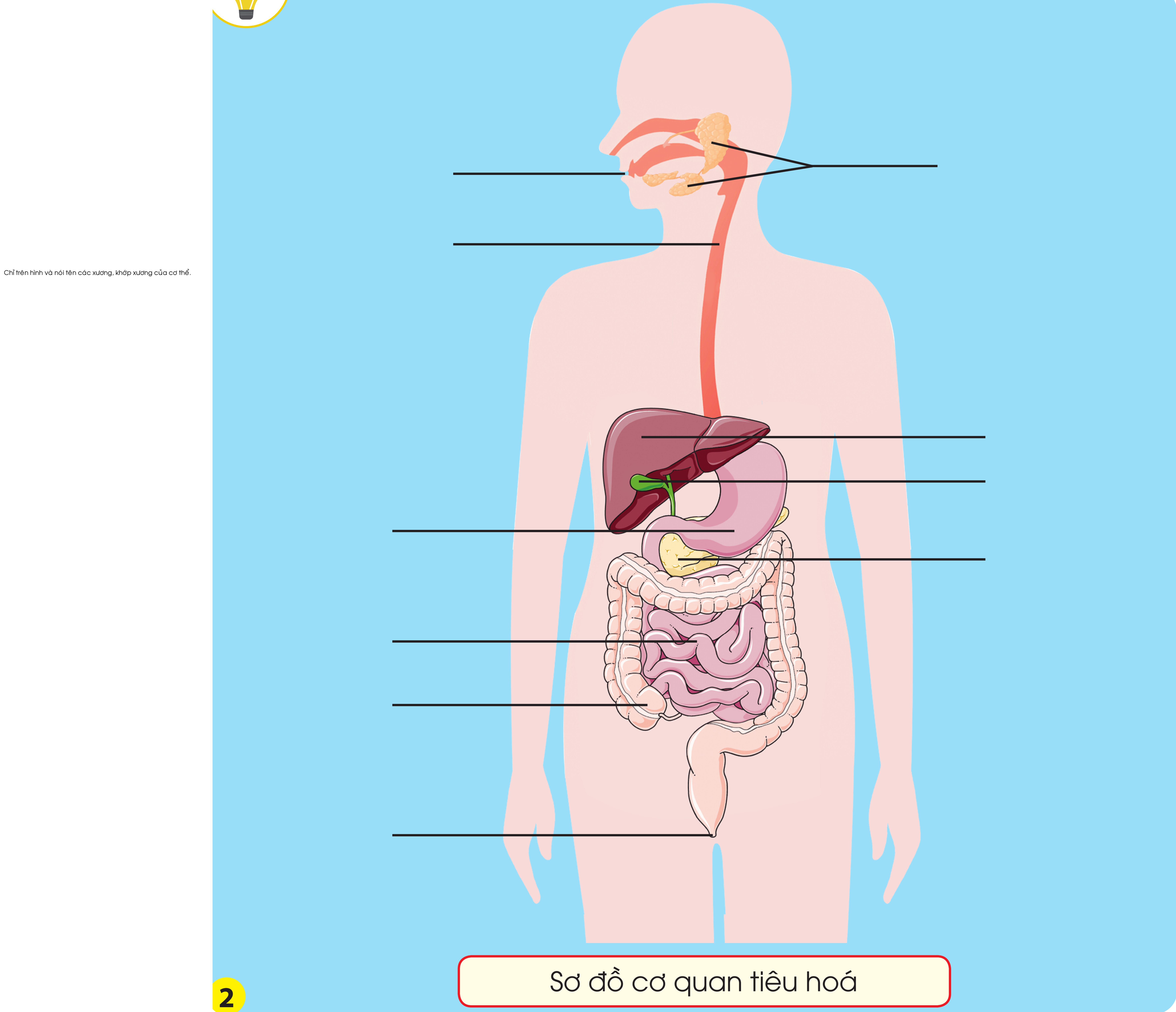 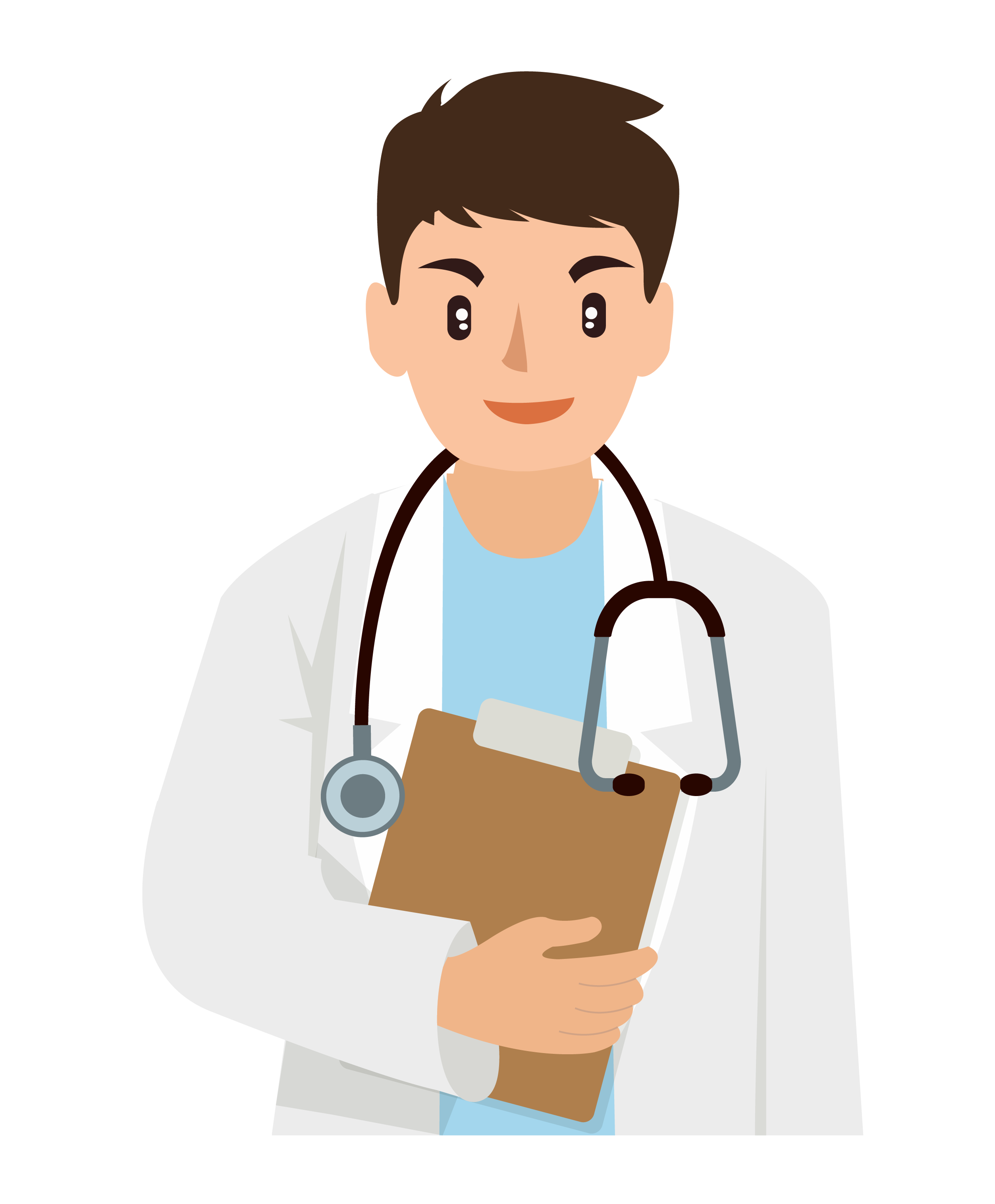 THẢO LUẬN NHÓM ĐÔI VÀ CHIA SẺ
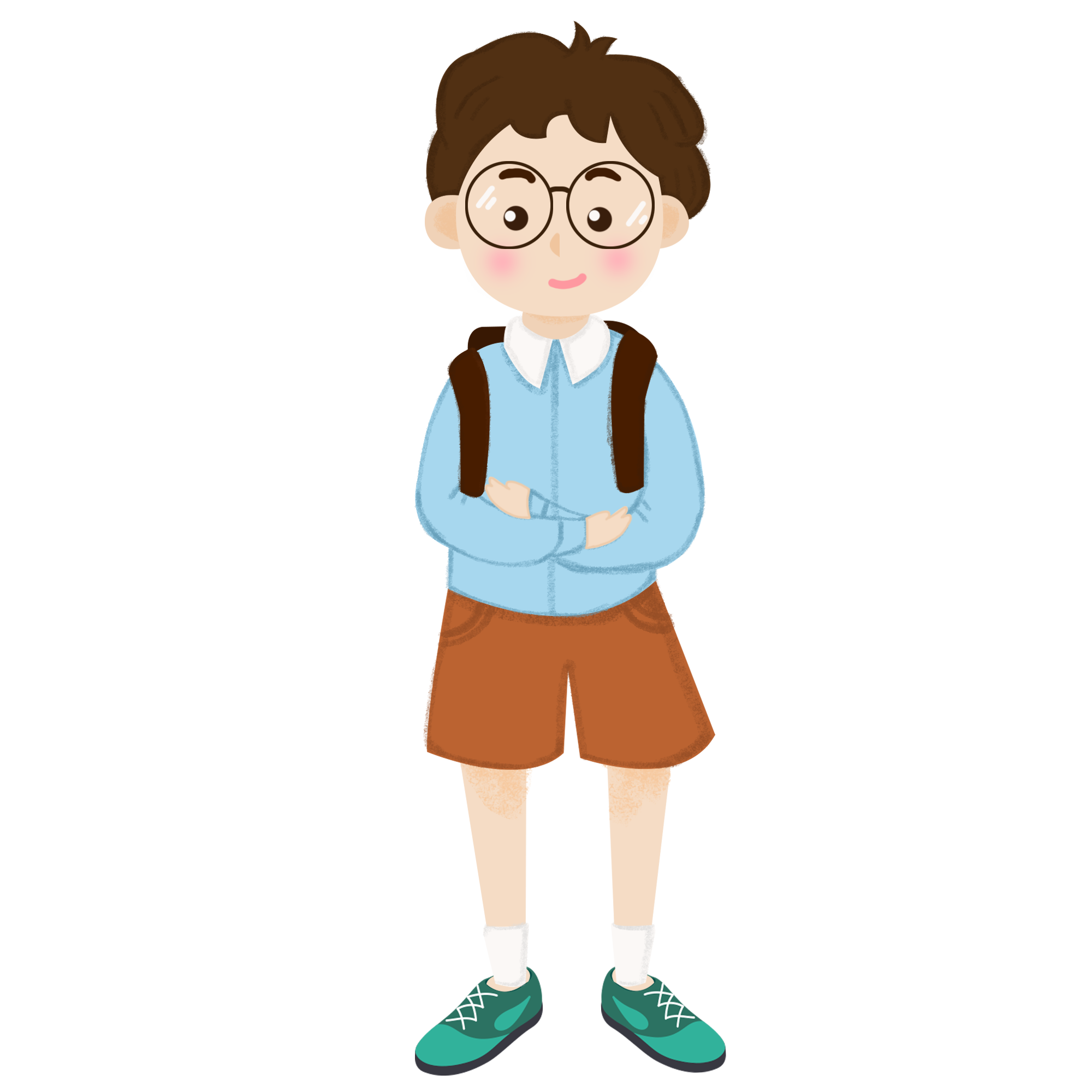 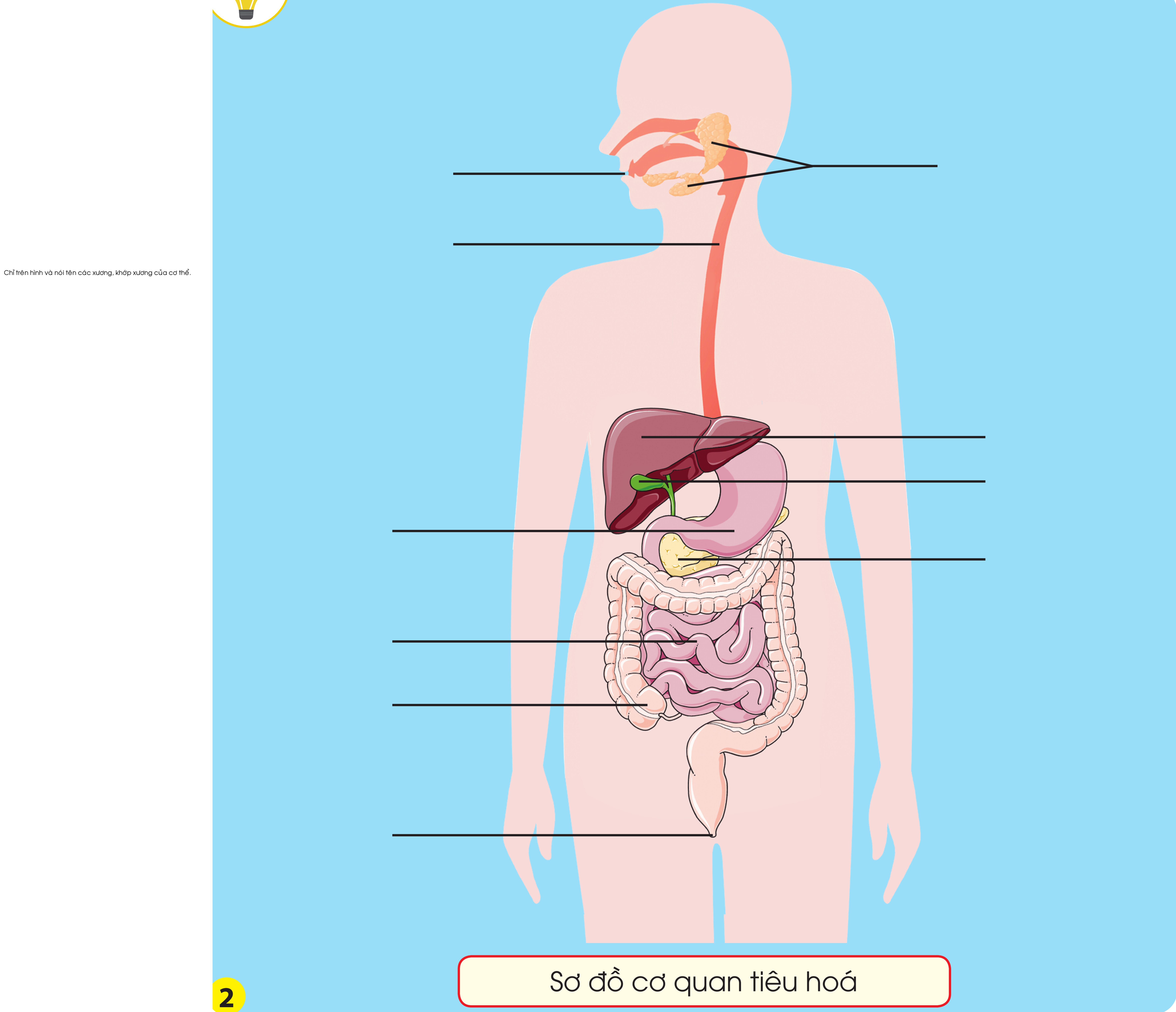 Tuyến nước bọt
Miệng
Thực quản
Gan
Túi mật
Dạ dày
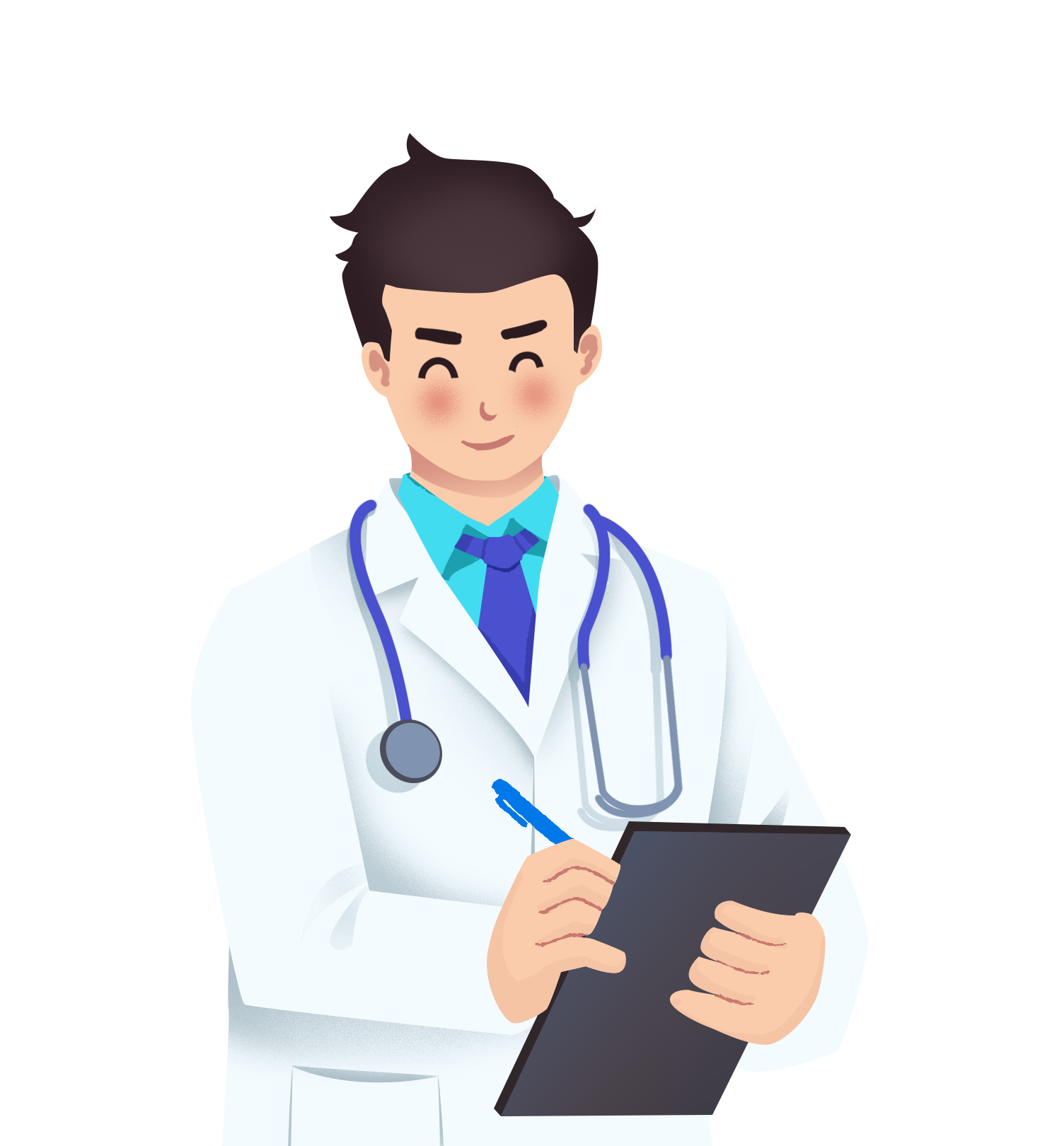 Tụy
Ruột non
Ruột già
Hậu môn
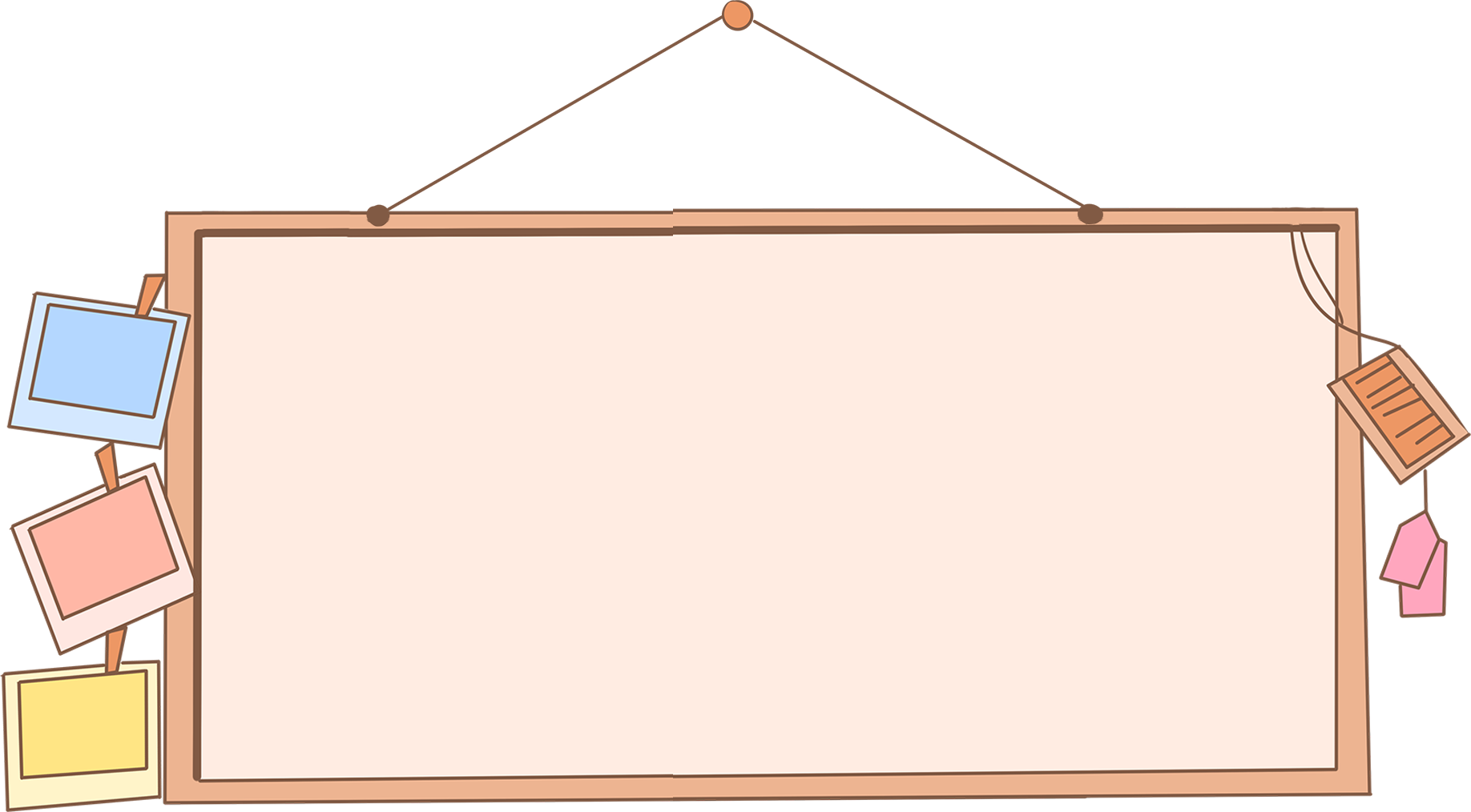 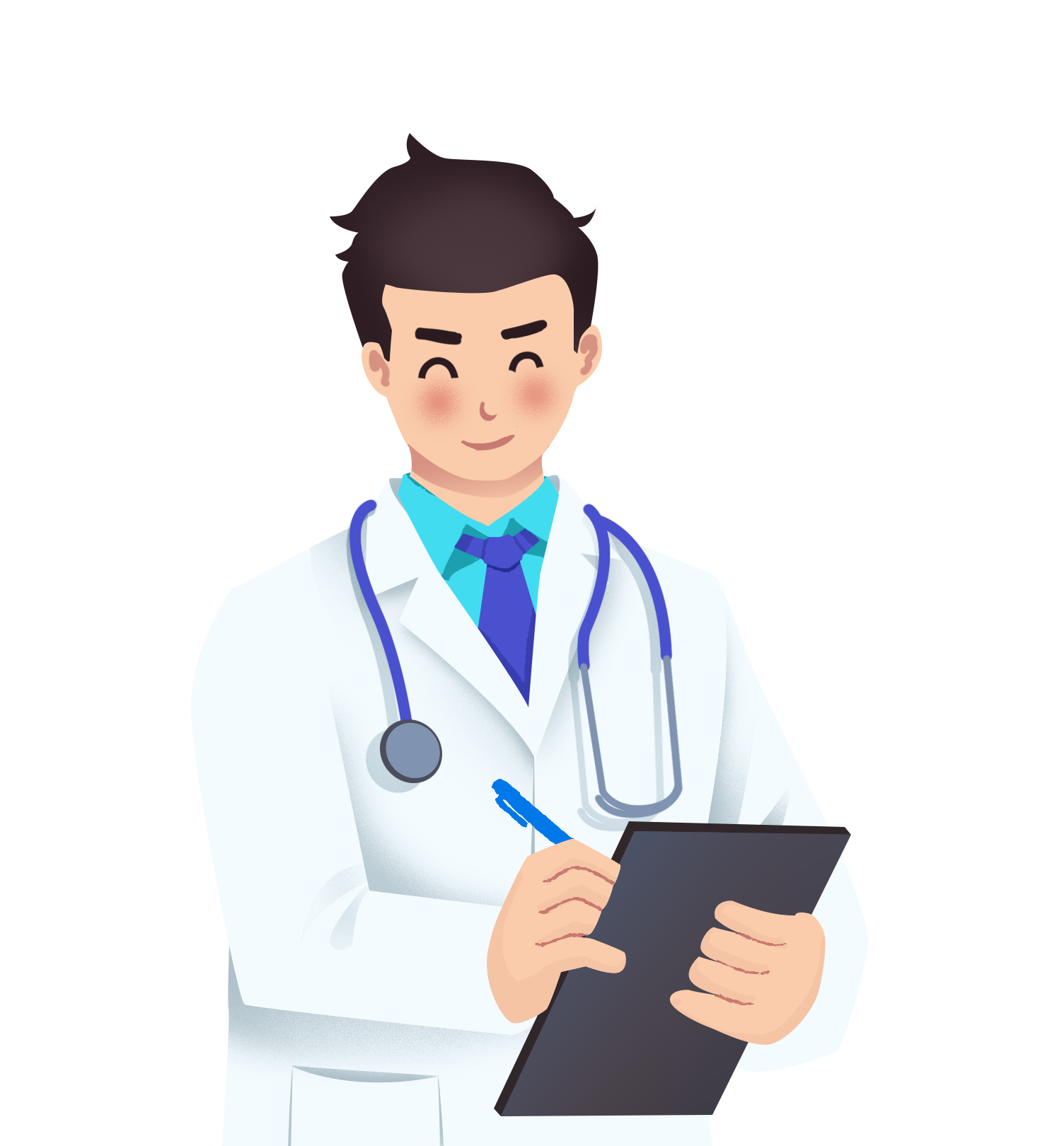 Cơ quan tiêu hoá gồm ống tiêu hoá và tuyến tiêu hoá. Ông tiêu hoá gồm miệng, thực quản, dạ dày, ruột non, ruột già, hậu môn. Tuyến tiêu hoá gồm tuyến nước bọt tiết ra nước bọt, gan tiết ra dịch mật (chứa trong túi mật) và tuỵ tiết ra dịch tuỵ.
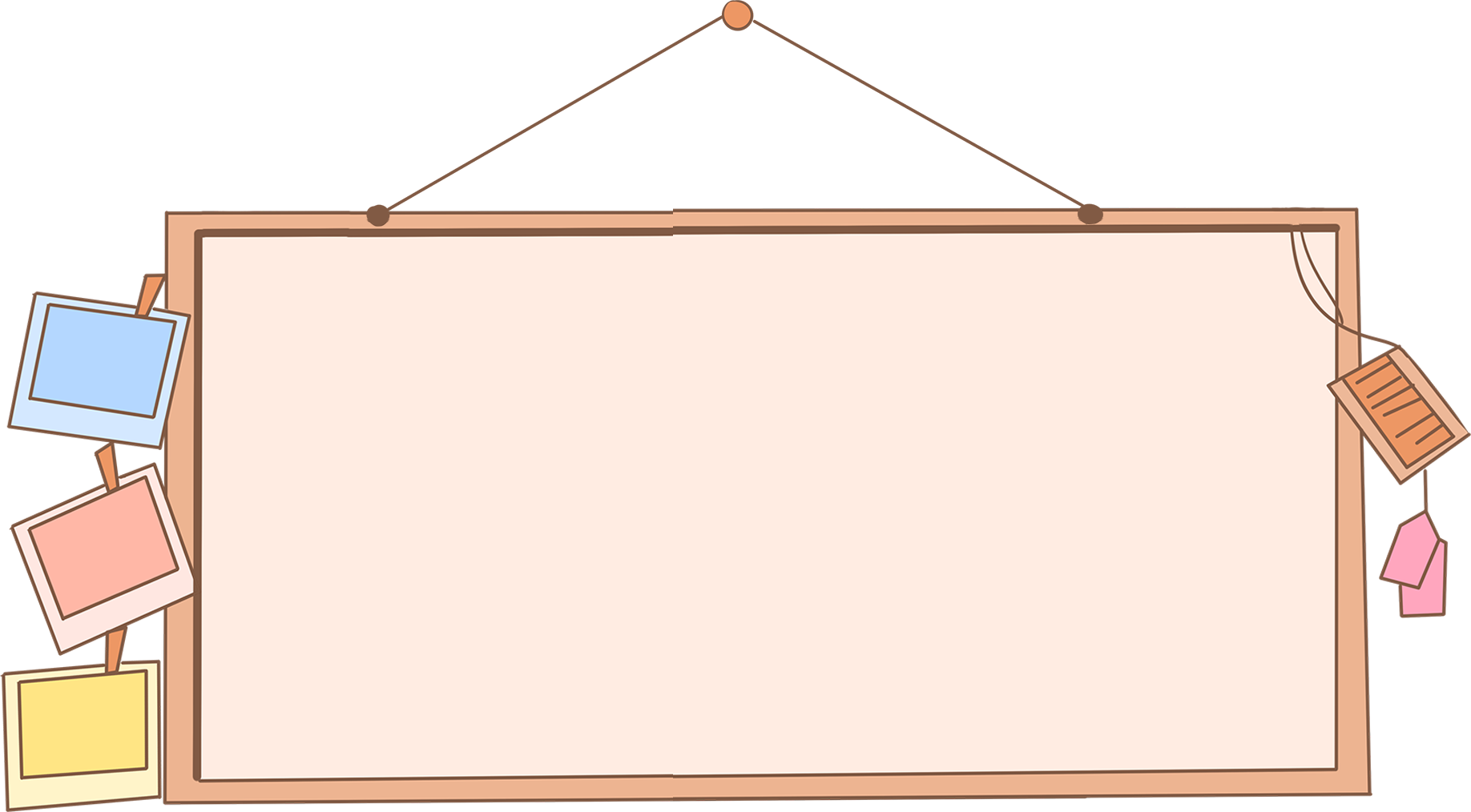 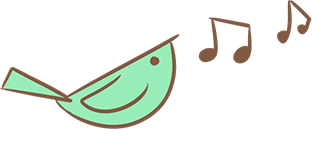 HOẠT ĐỘNG 3
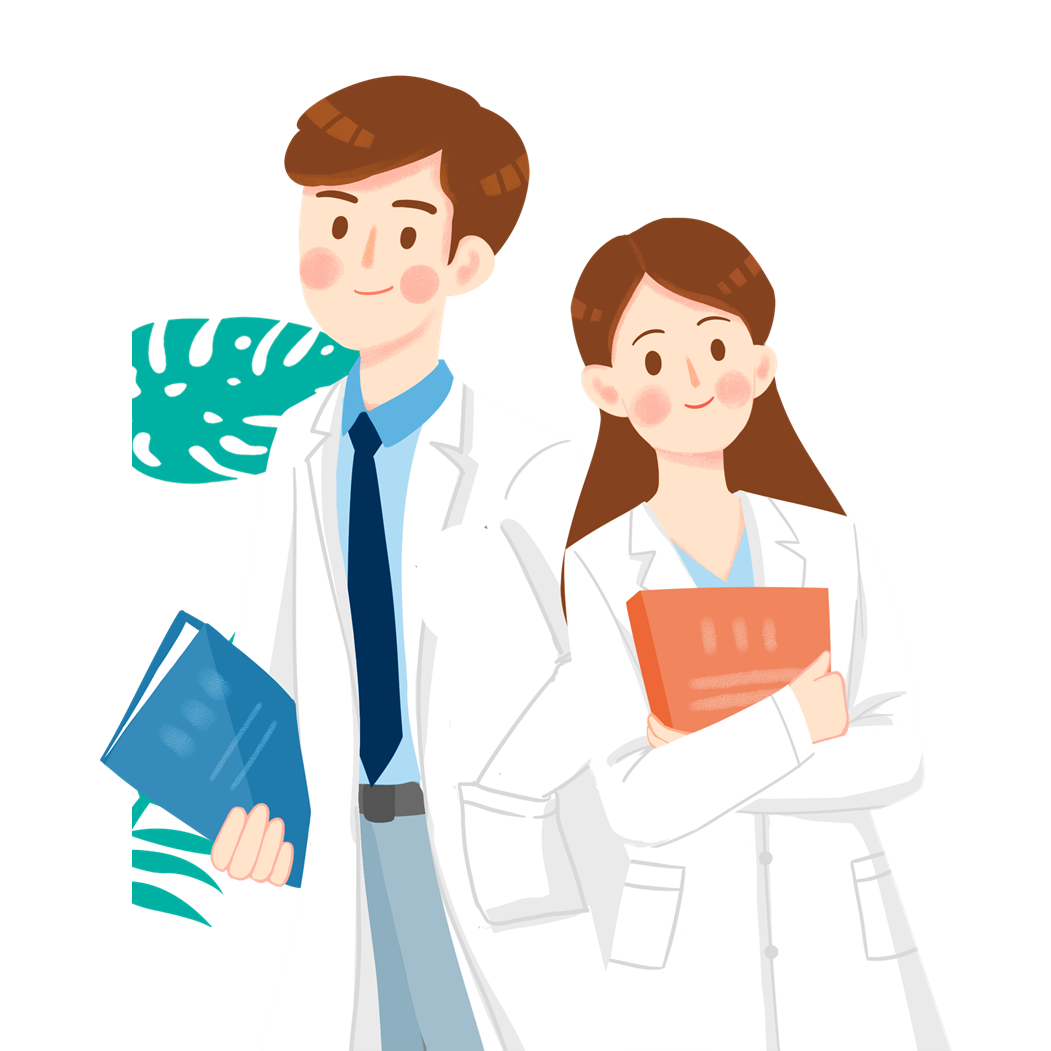 Nói với bạn về đường đi của thức ăn trong cơ thể người
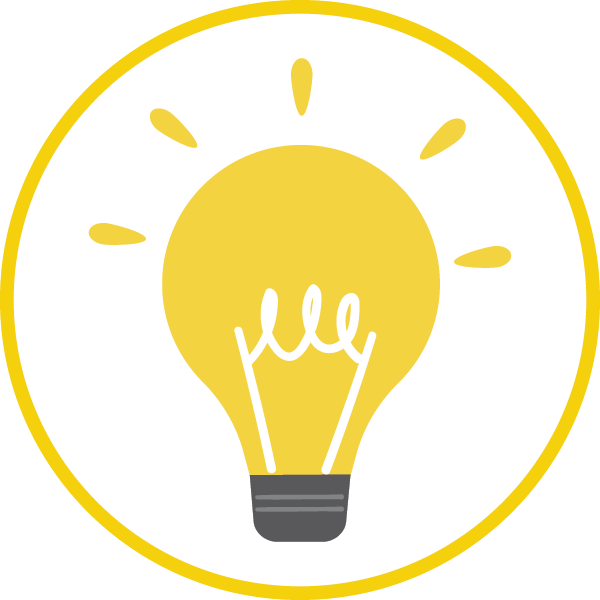 Khi chúng ta ăn một miếng táo, miếng táo sẽ đi như thế nào trong cơ thể của em?
Hãy chỉ trên sơ đồ cơ quan tiêu hoá và nói với bạn về đường đi của miếng táo trong cơ thể.
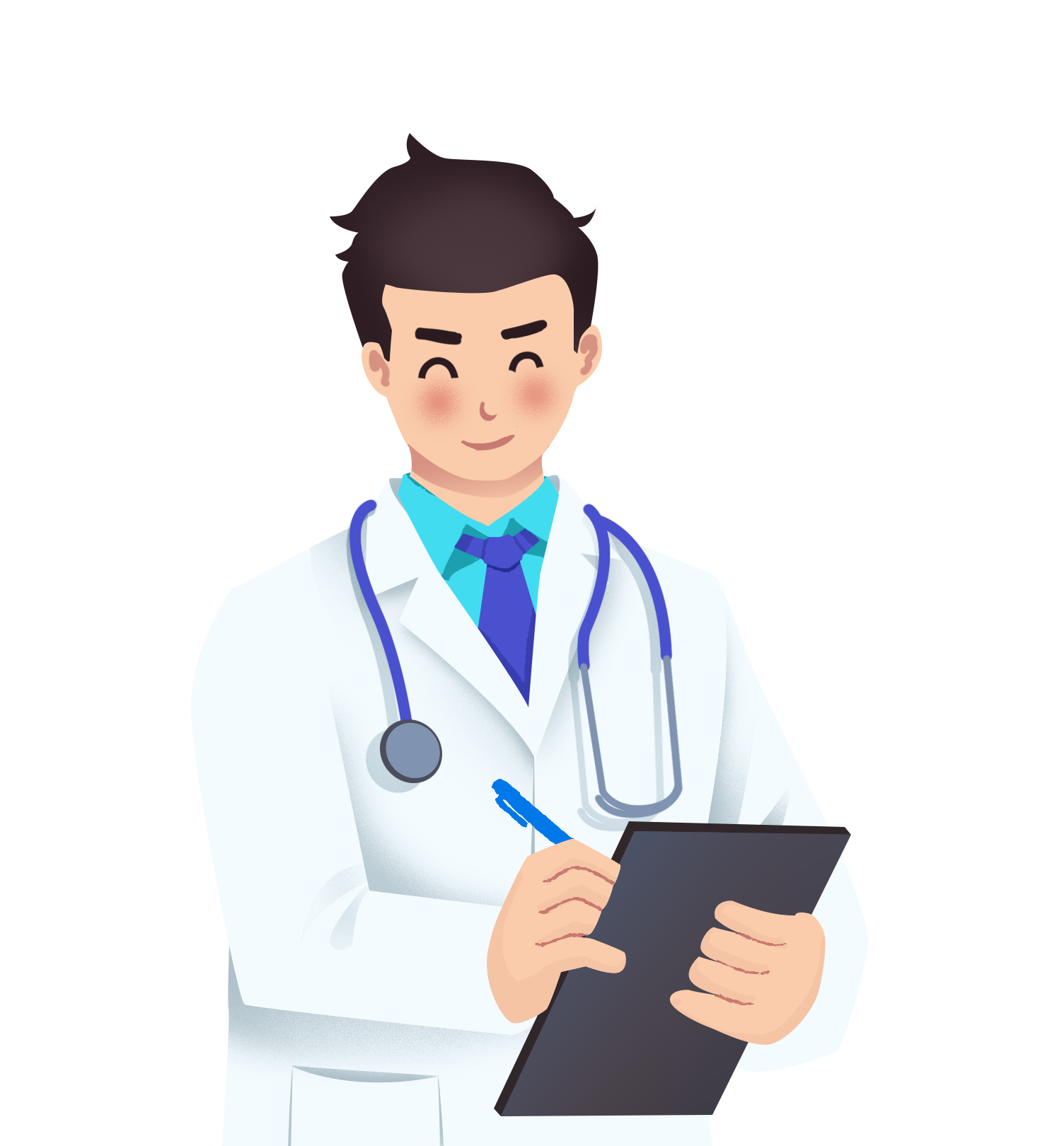 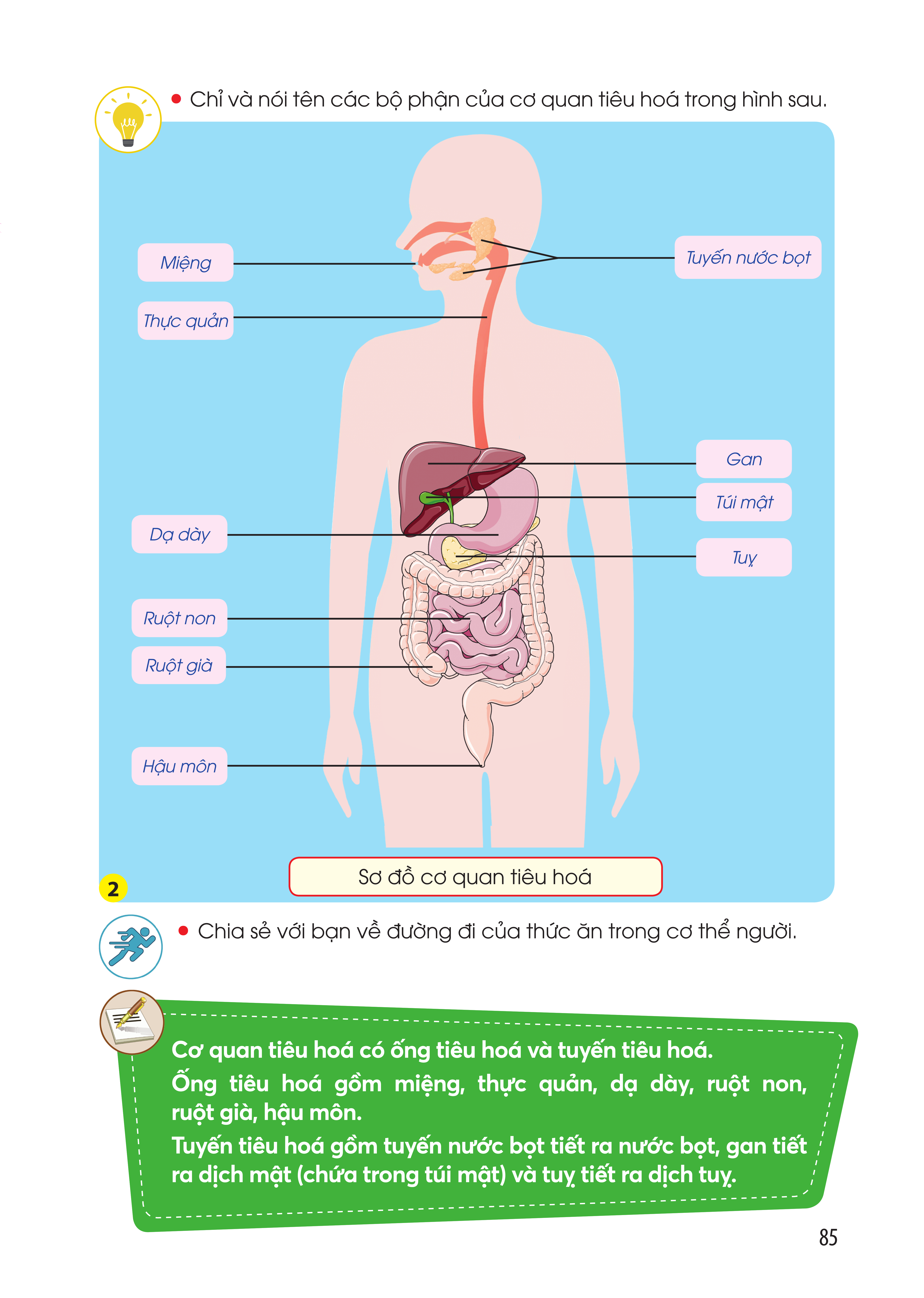 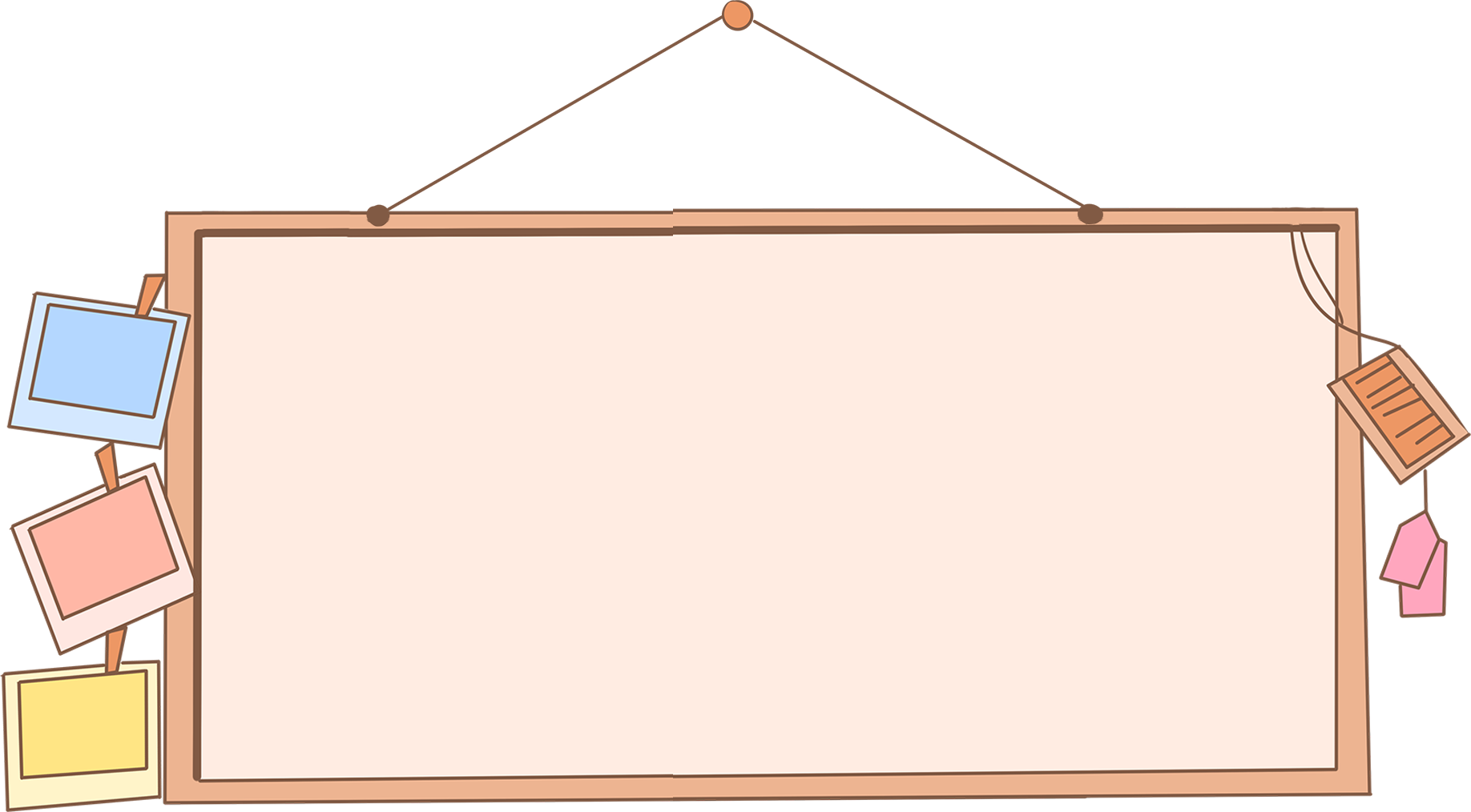 Ghi nhớ
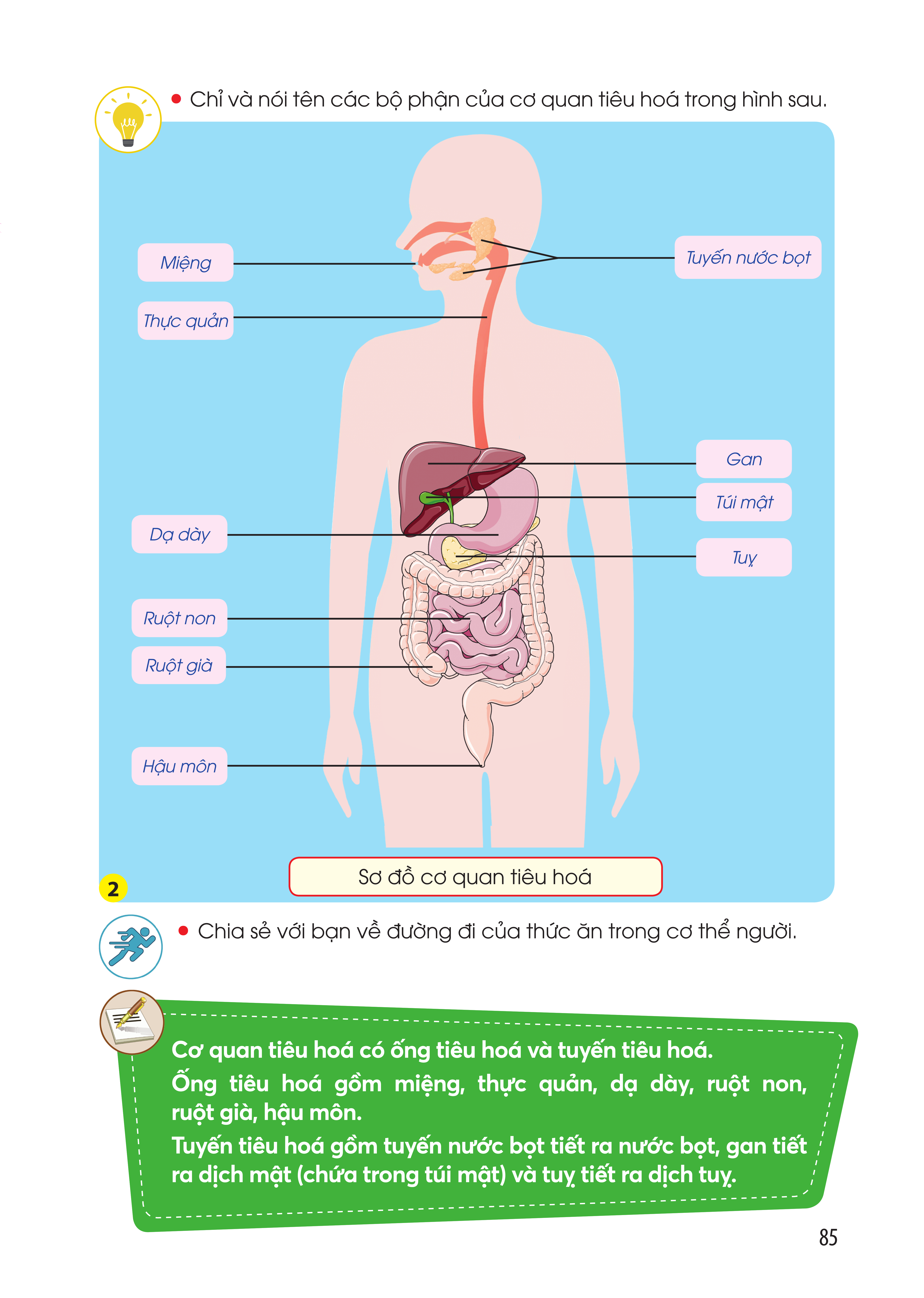 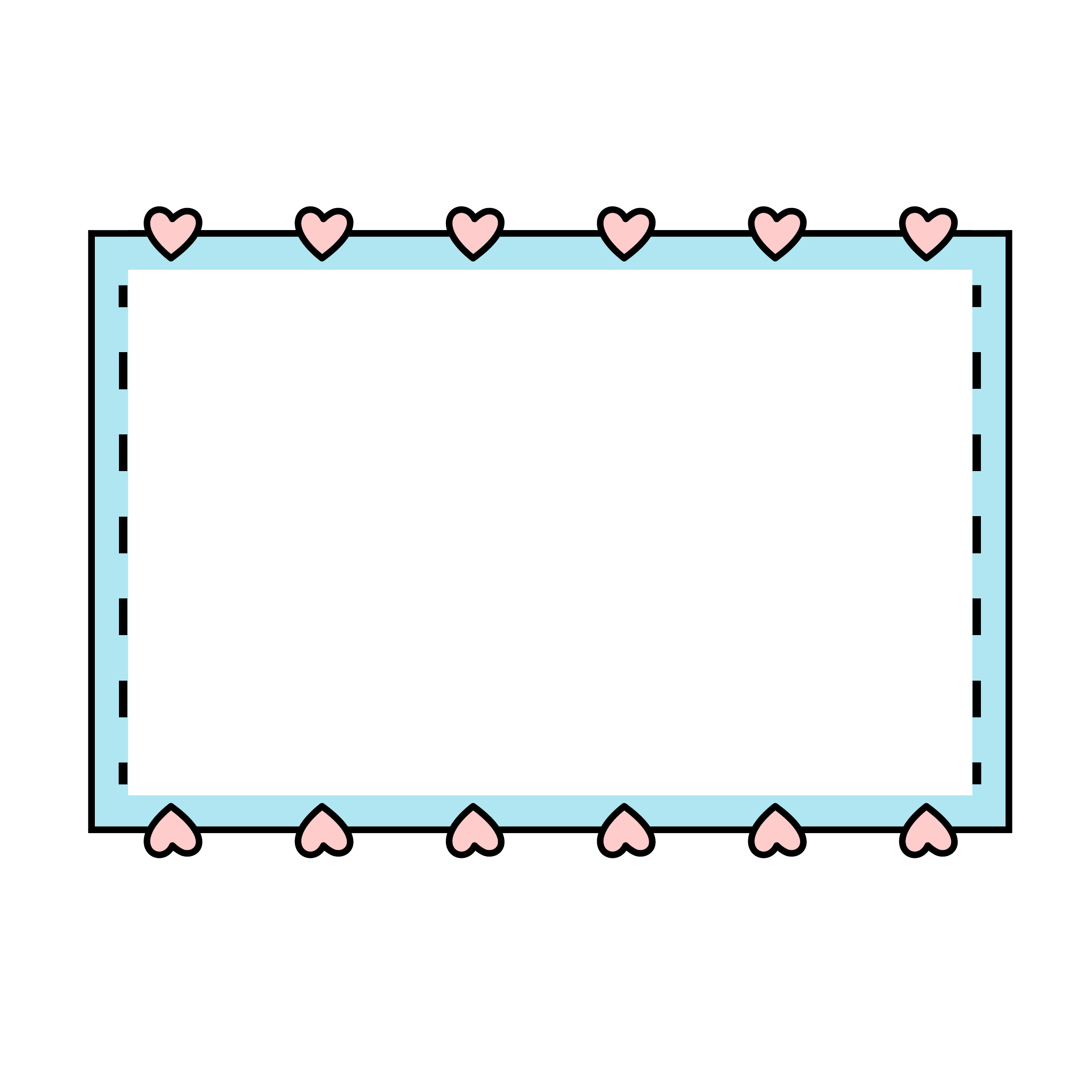 Dặn dò
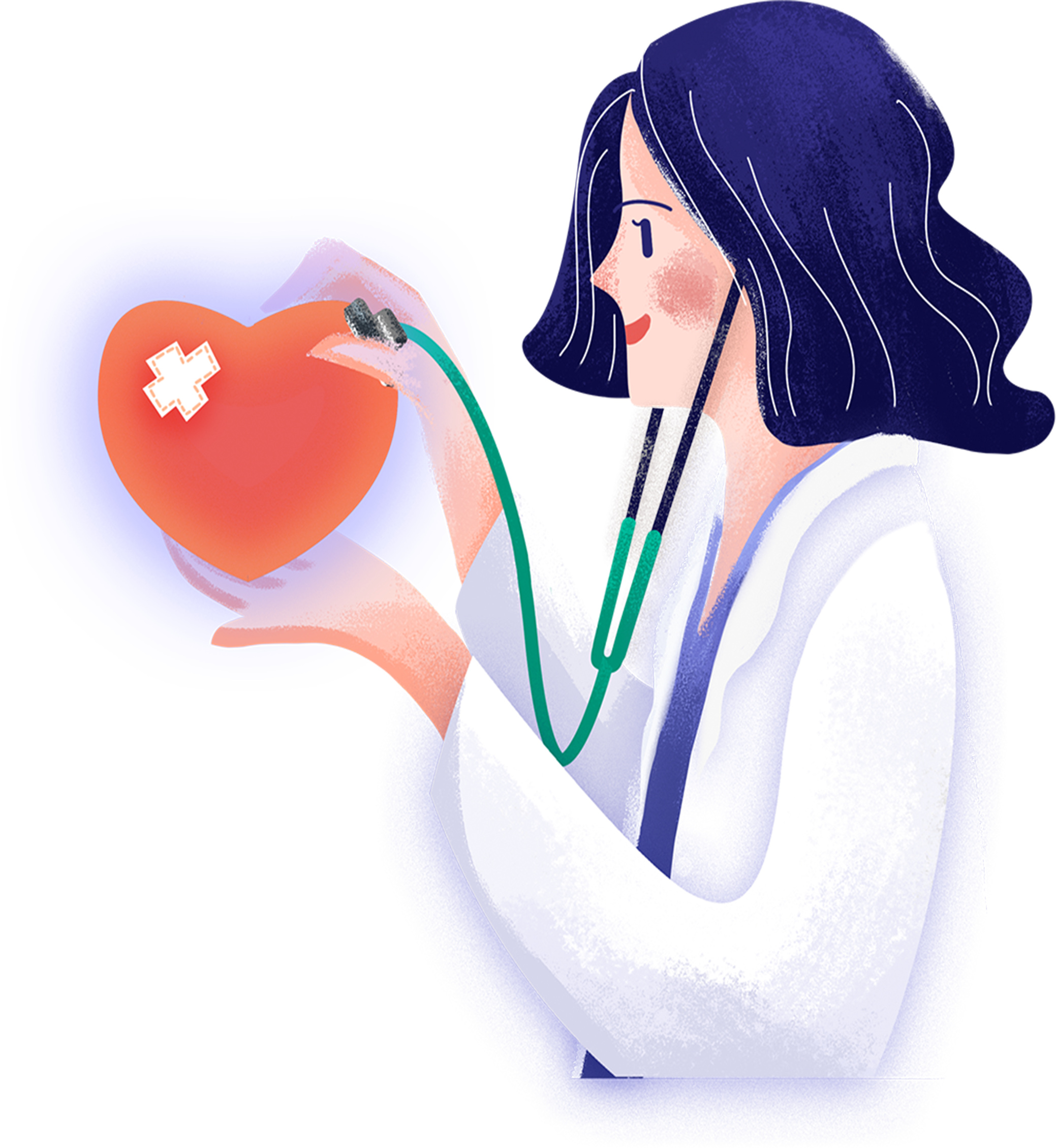 Về nhà theo dõi lịch sinh hoạt ba ngày của bản thân, ghi lại vào phiếu số bữa ăn của từng ngày, các loại thức ăn, đồ uống đã sử dụng, số lần đi vệ sinh trong một ngày.
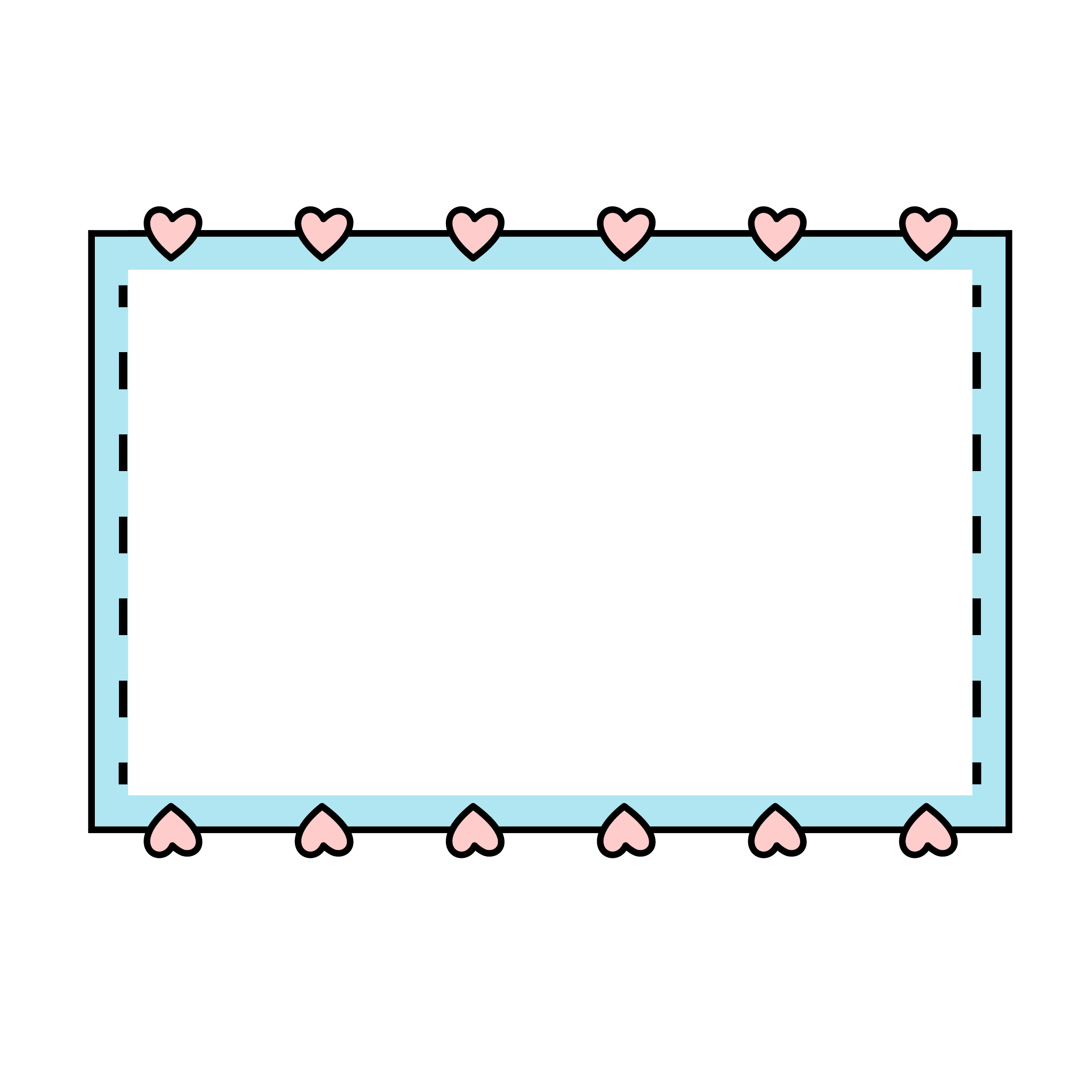 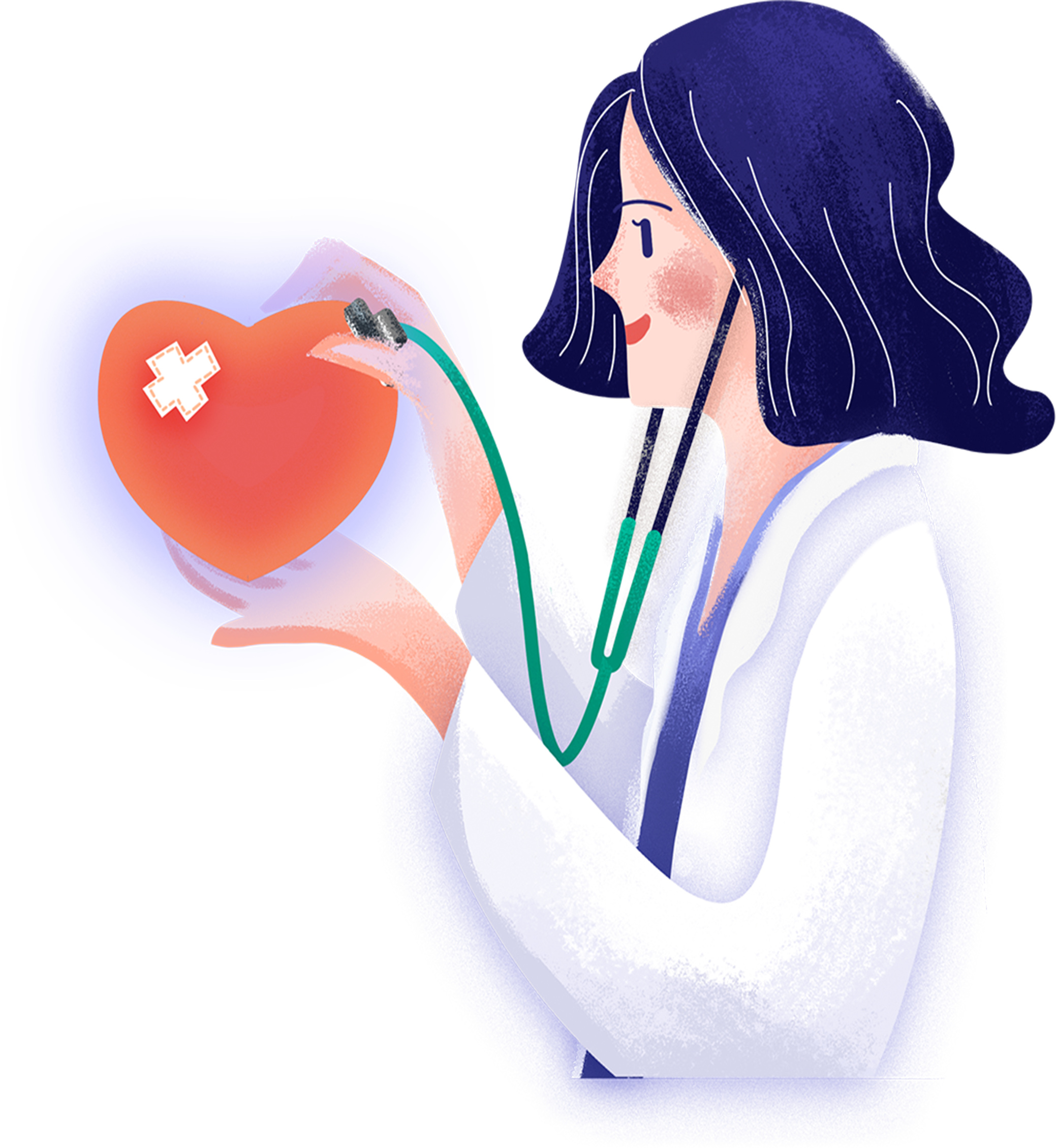 Dặn dò
Ôn lại bài đã học
Chuẩn bị bài Cơ quan Tiêu hoá Tiết 2
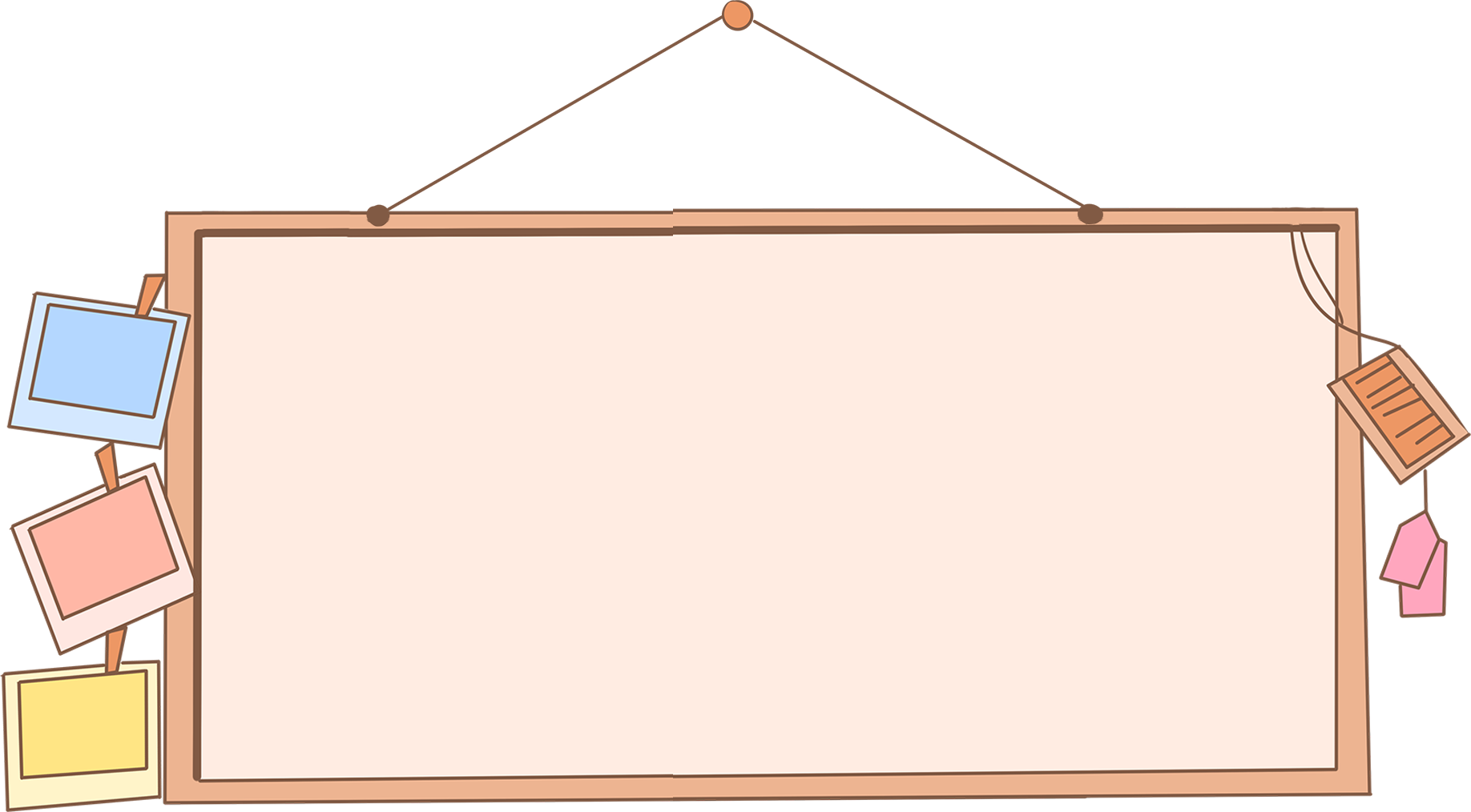 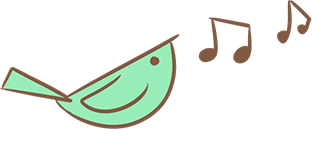 CHÚC CÁC EM
HỌC TỐT